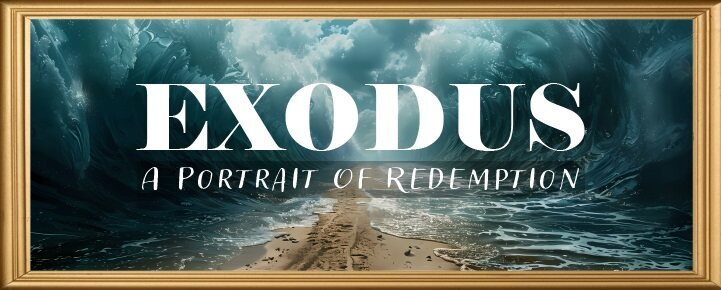 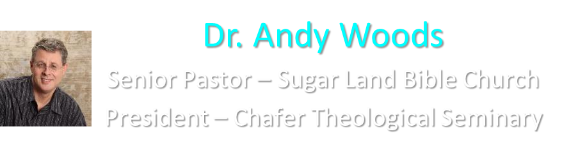 EXODUS STRUCTURE/OUTLINE
Redemption (1–18)
Redemption (1:1–12:30)
Liberation (12:31–15:21)
Preservation (15:22–18:27)
Mosaic Covenant (19–40) 
Law (19–24) 
Tabernacle instructions (25–31) 
Apostasy (32–34) 
Tabernacle building (35–40)
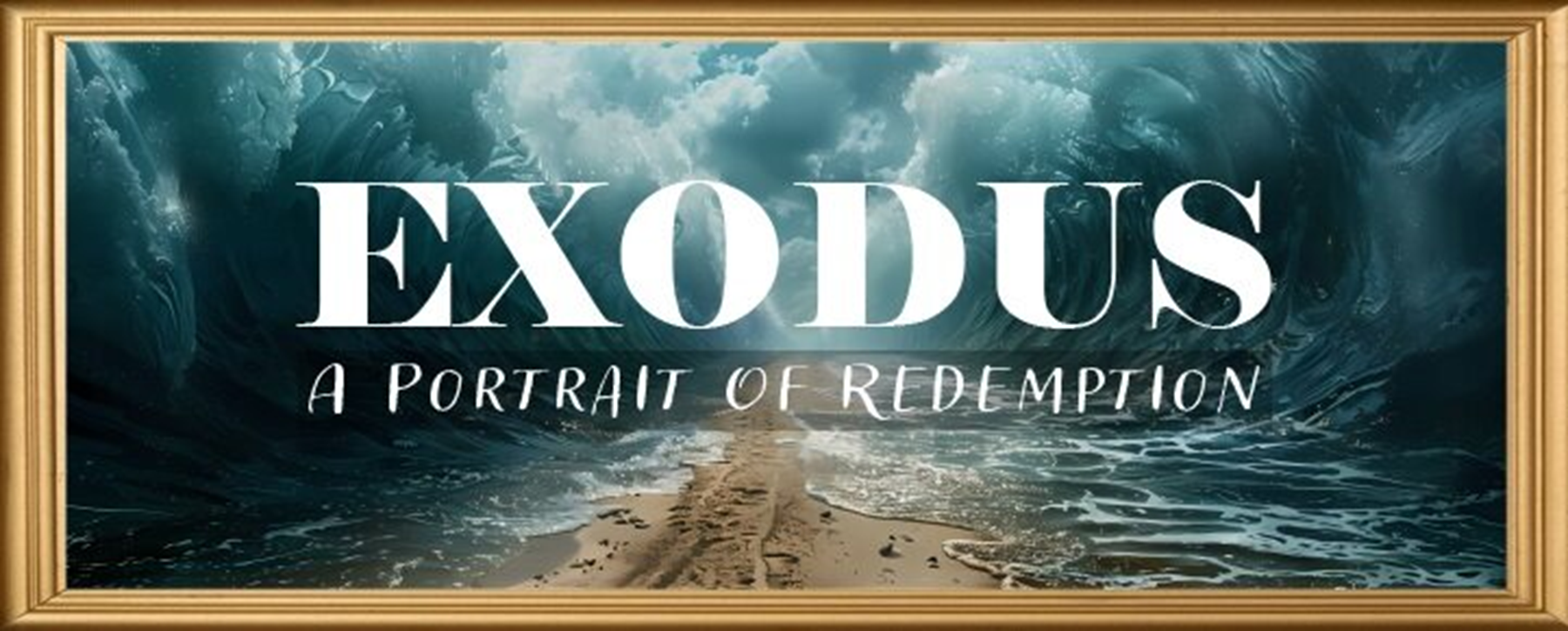 REDEMPTION(1:1–12:30)
Why redemption is necessary (Exod 1)
Development of the deliverer (Exod 2–4)
First confrontation with Pharaoh (Exod 5) 
God reassures Moses (Exod 6:1–7:7) 
Second confrontation with Pharaoh (Exod 7:18-13)
Plagues (Exod 7:14–12:30)
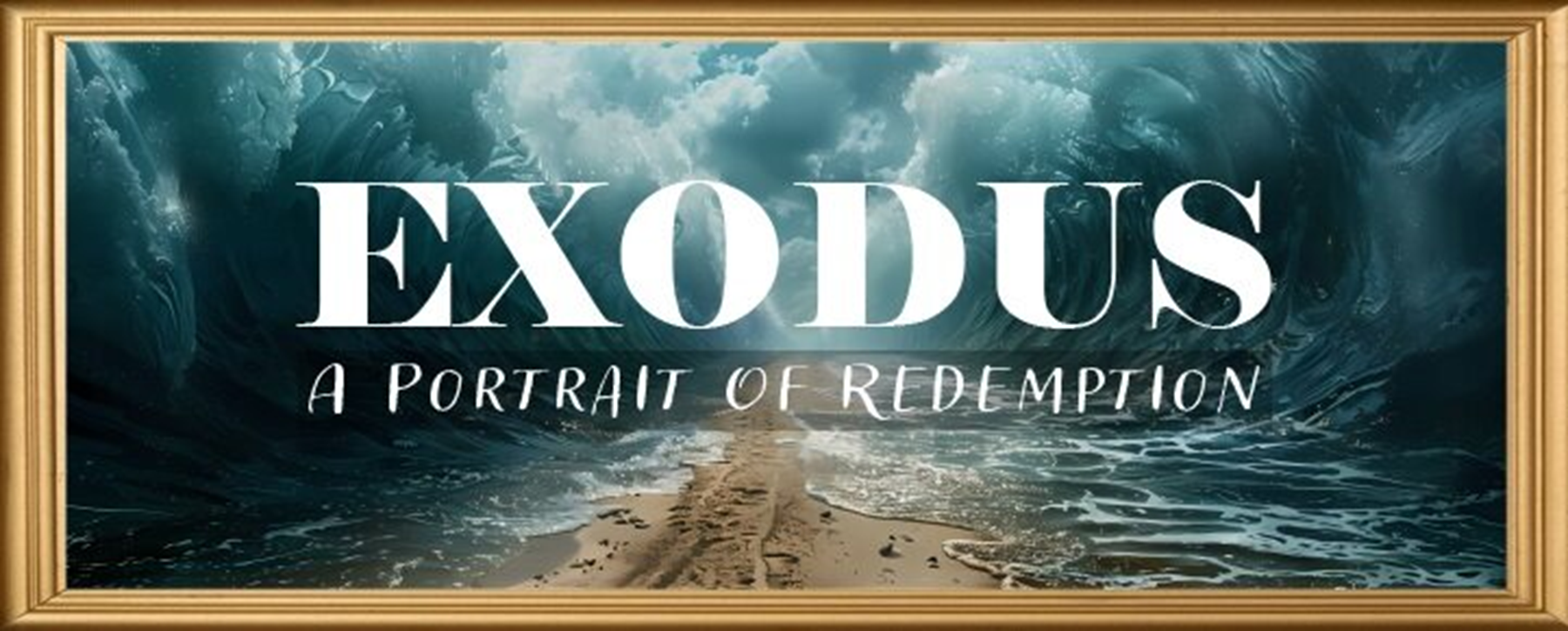 MOSES’ CALLINGExodus 3:1-22
Moses’ mission (1-10)
Moses’ objections (11-15)
God’s prophecies (16-22)
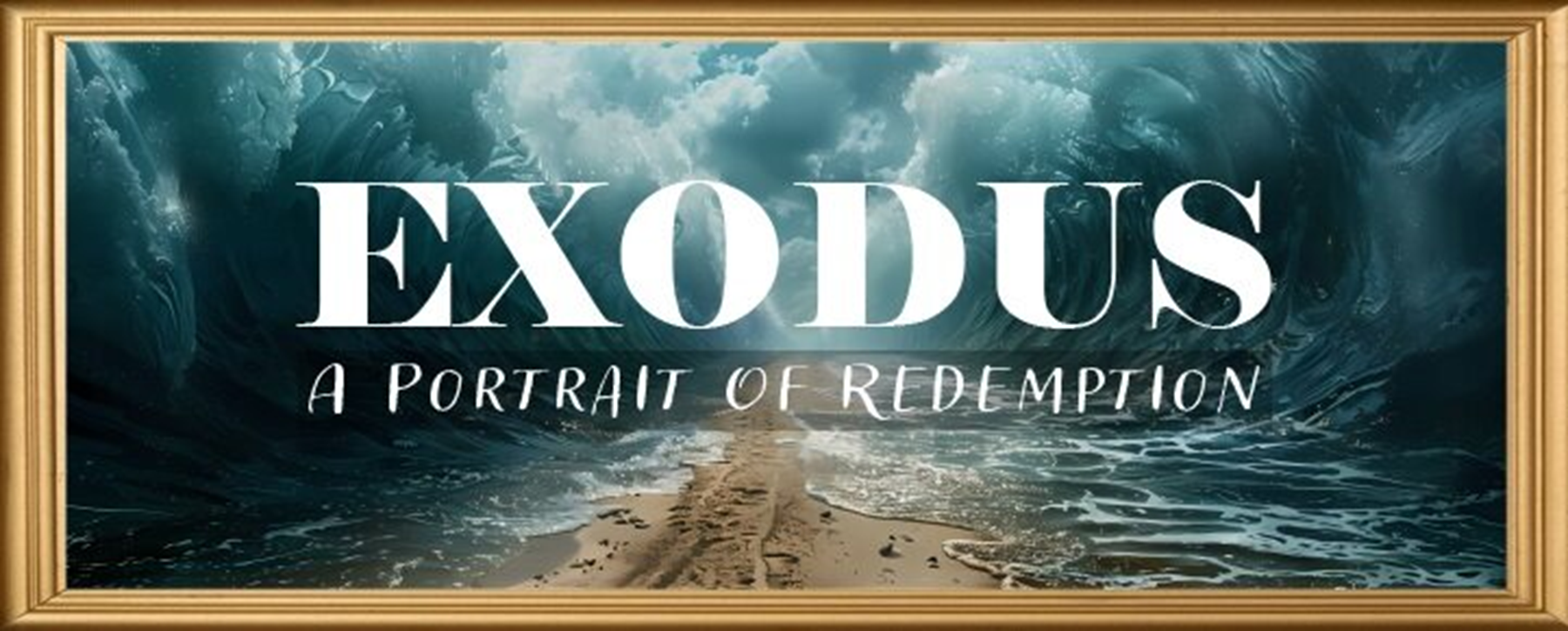 MOSES’ CALLINGExodus 3:1-22
Moses’ mission (1-10)
Moses’ objections (11-15)
God’s prophecies (16-22)
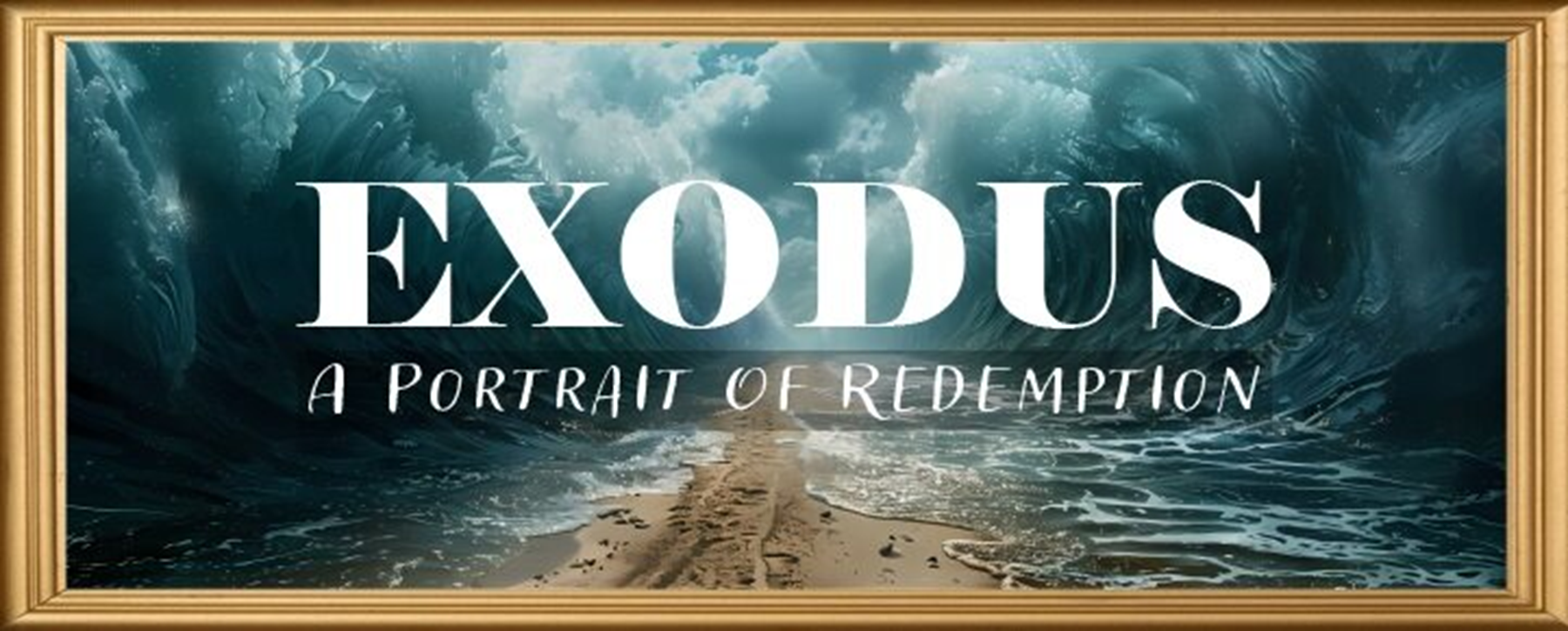 I. Exodus 3:1-10Moses’ Misson
God’s manifestation (1-3)
God’s message (4-10)
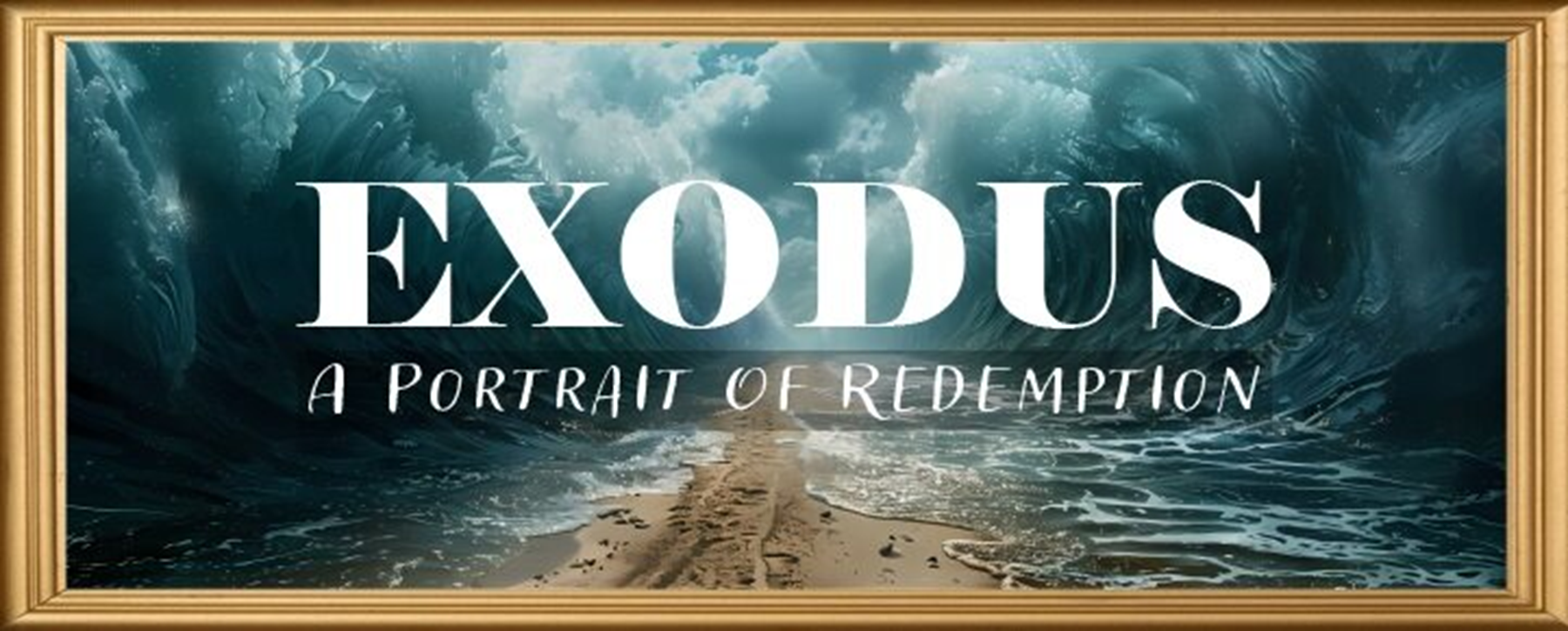 I. Exodus 3:1-10Moses’ Misson
God’s manifestation (1-3)
God’s message (4-10)
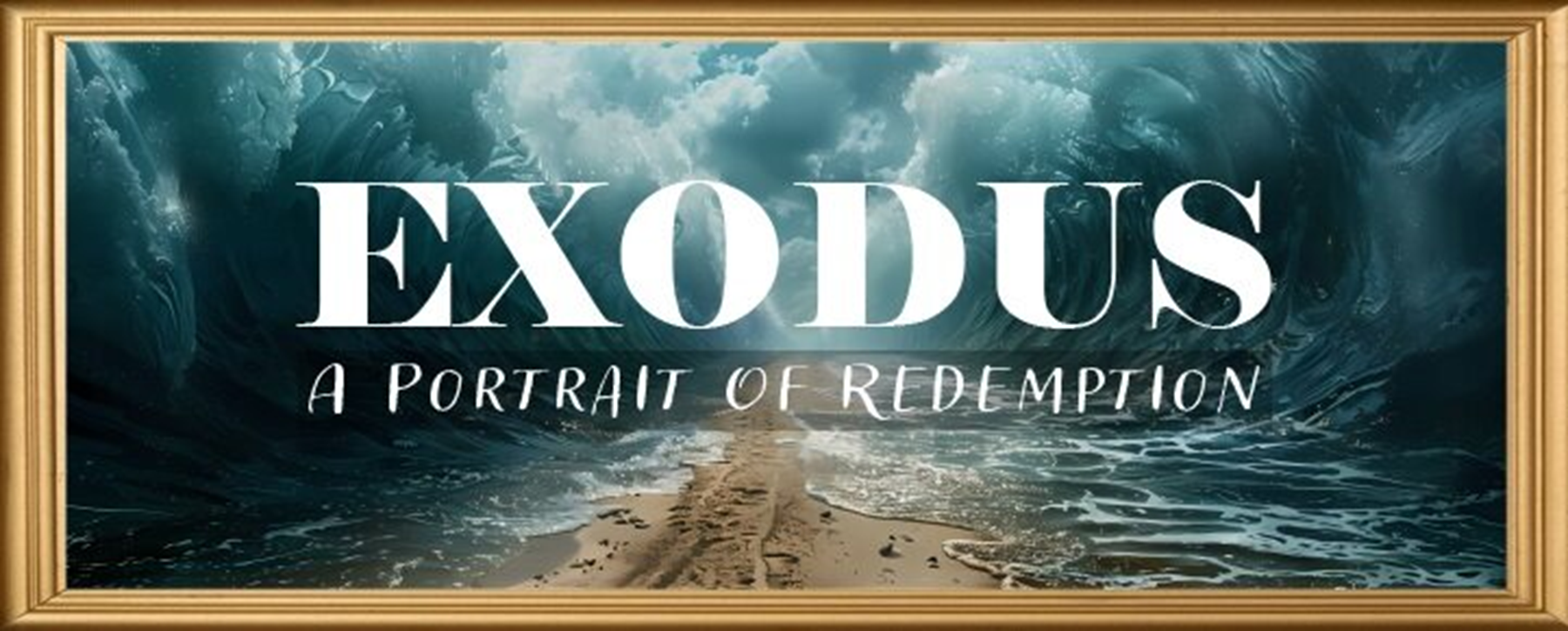 Exodus 3:1-3God’s Manifestation
Location (1)
Angel of the Lord (2)
Moses’ response (3)
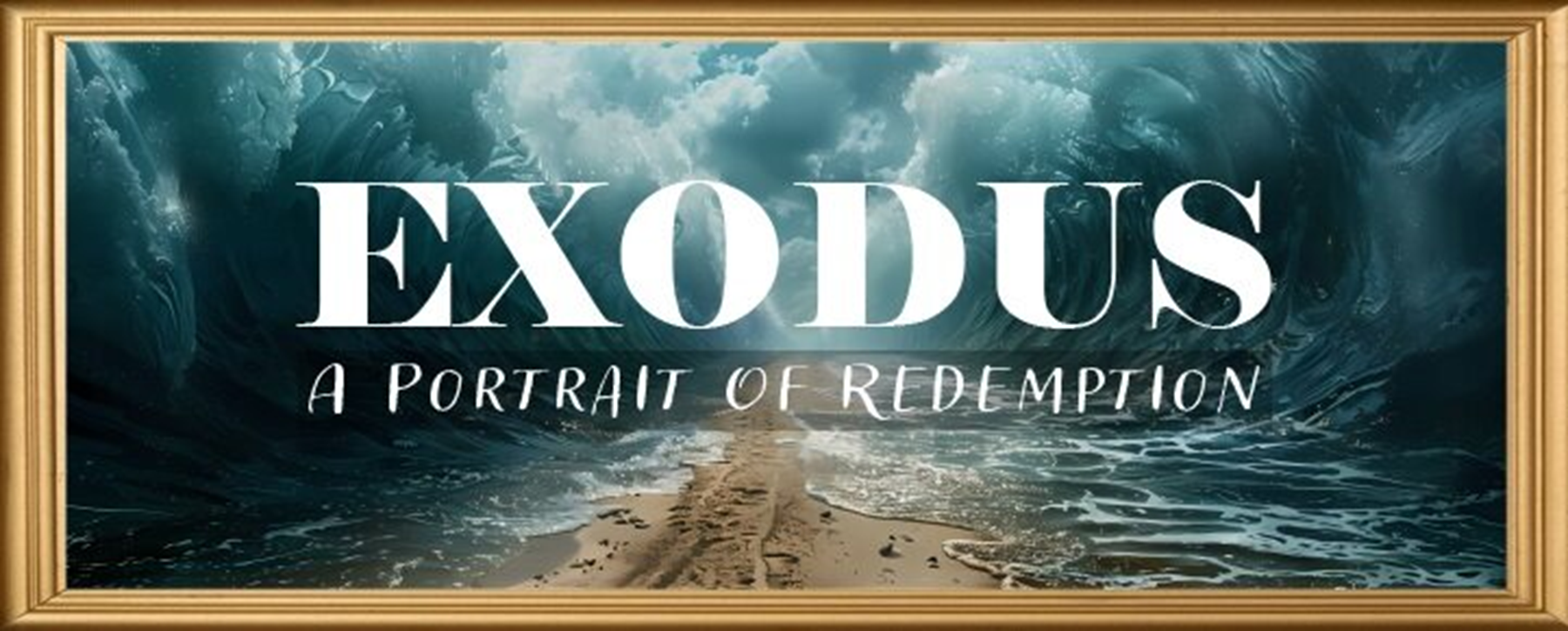 Exodus 3:1-3God’s Manifestation
Location (1)
Angel of the Lord (2)
Moses’ response (3)
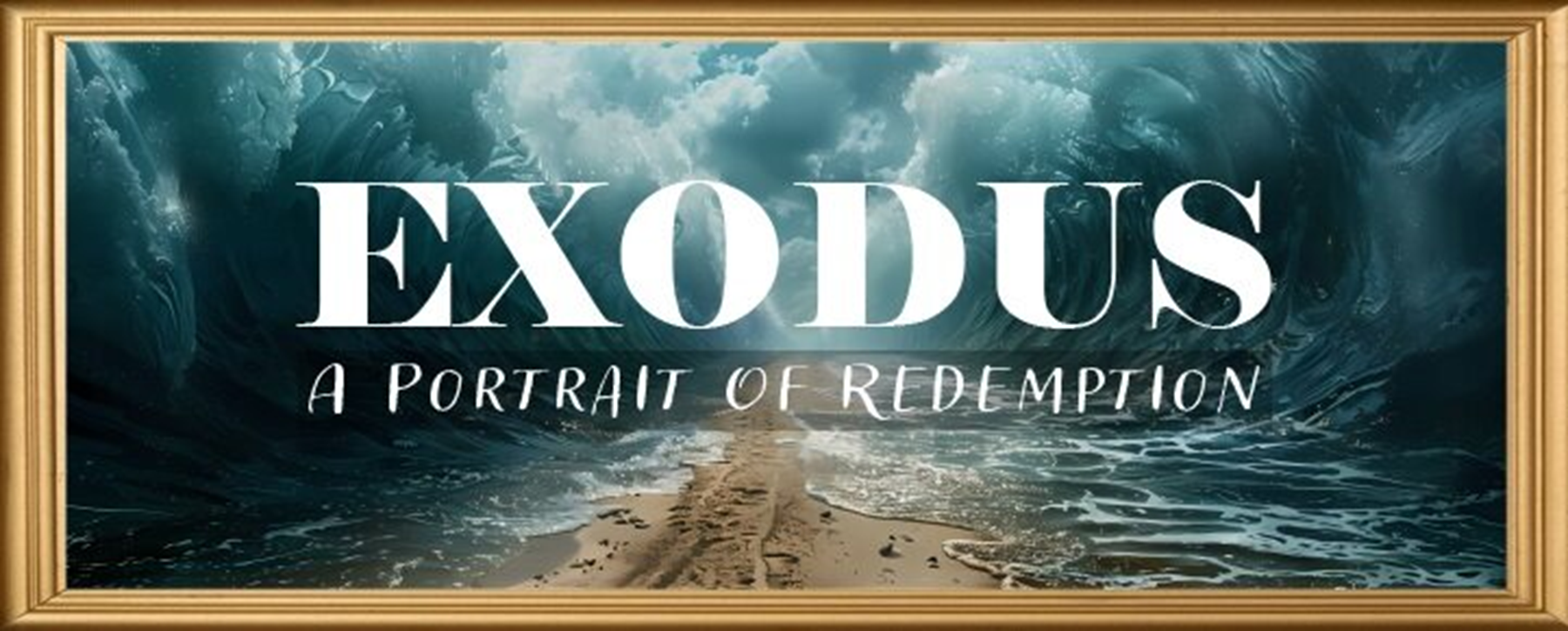 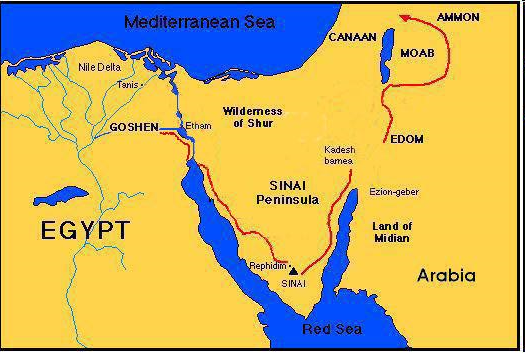 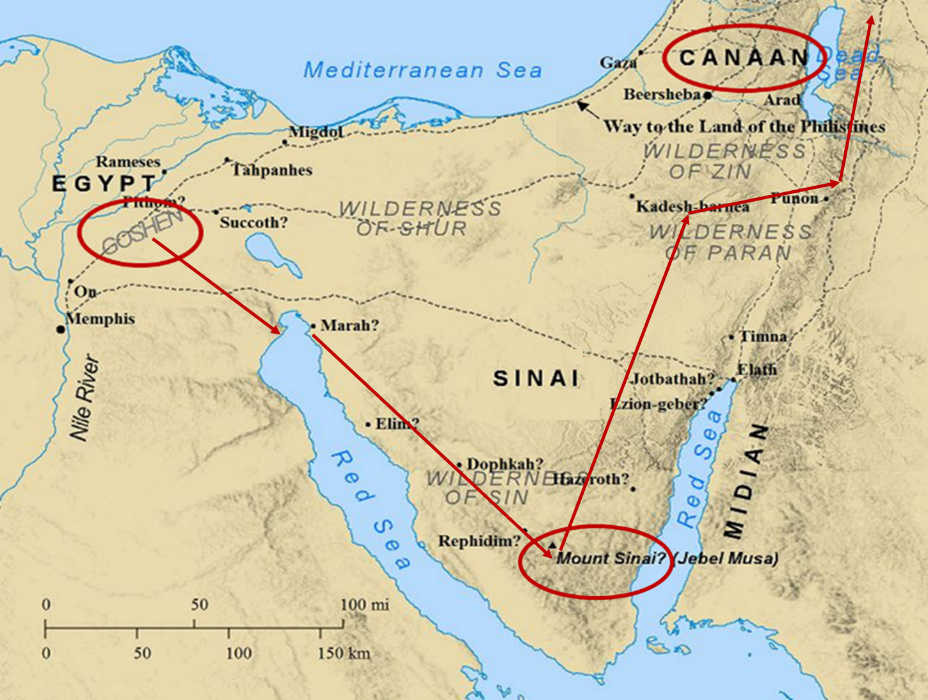 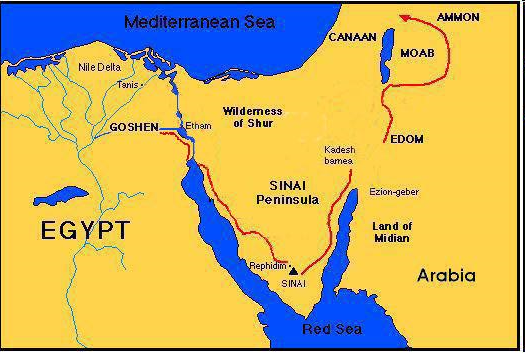 Exodus 3:1-3God’s Manifestation
Location (1)
Angel of the Lord (2)
Moses’ response (3)
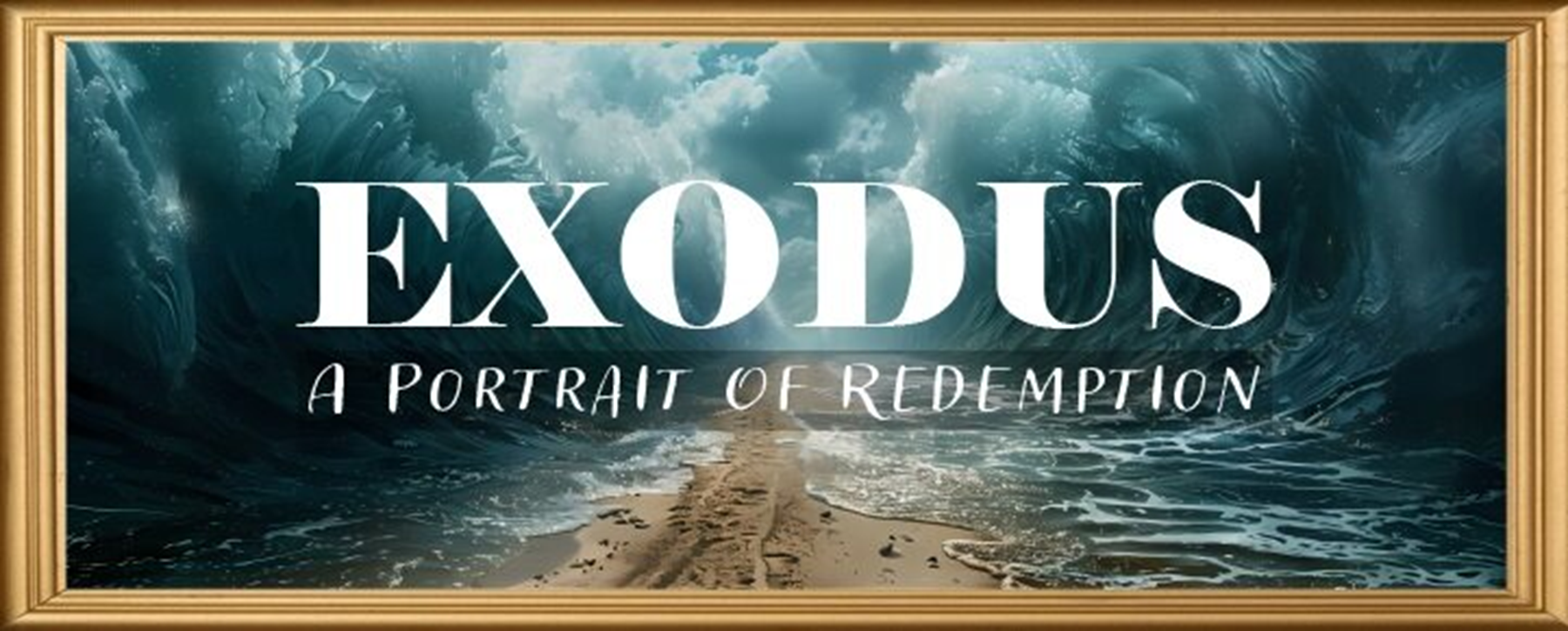 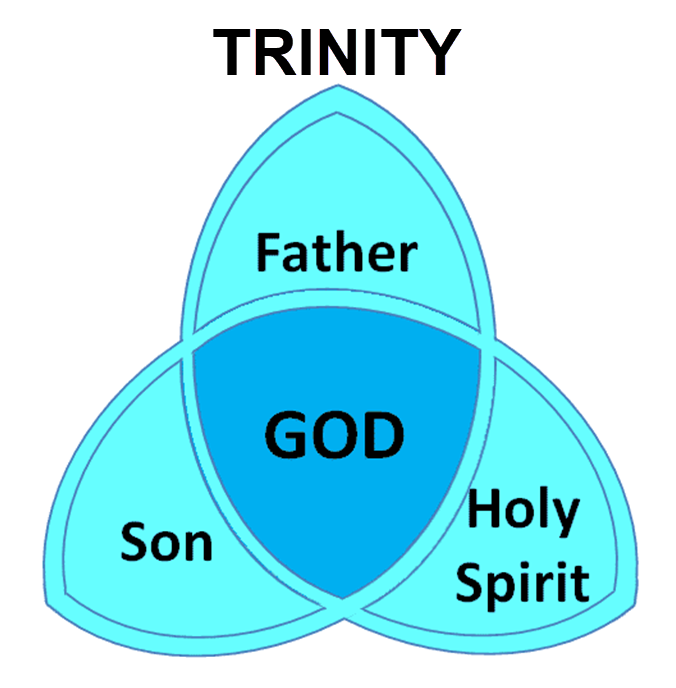 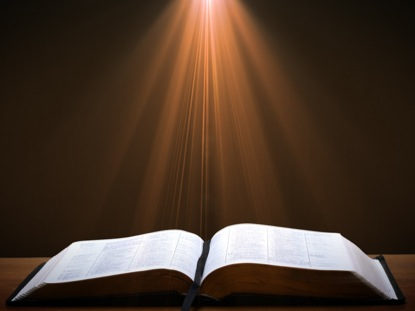 Revelation 19:10
“Then I fell at his feet to worship him. But he said to me, ‘Do not do that; I am a fellow servant of yours and your brethren who hold the testimony of Jesus; worship God. For the testimony of Jesus is the spirit of prophecy.’”
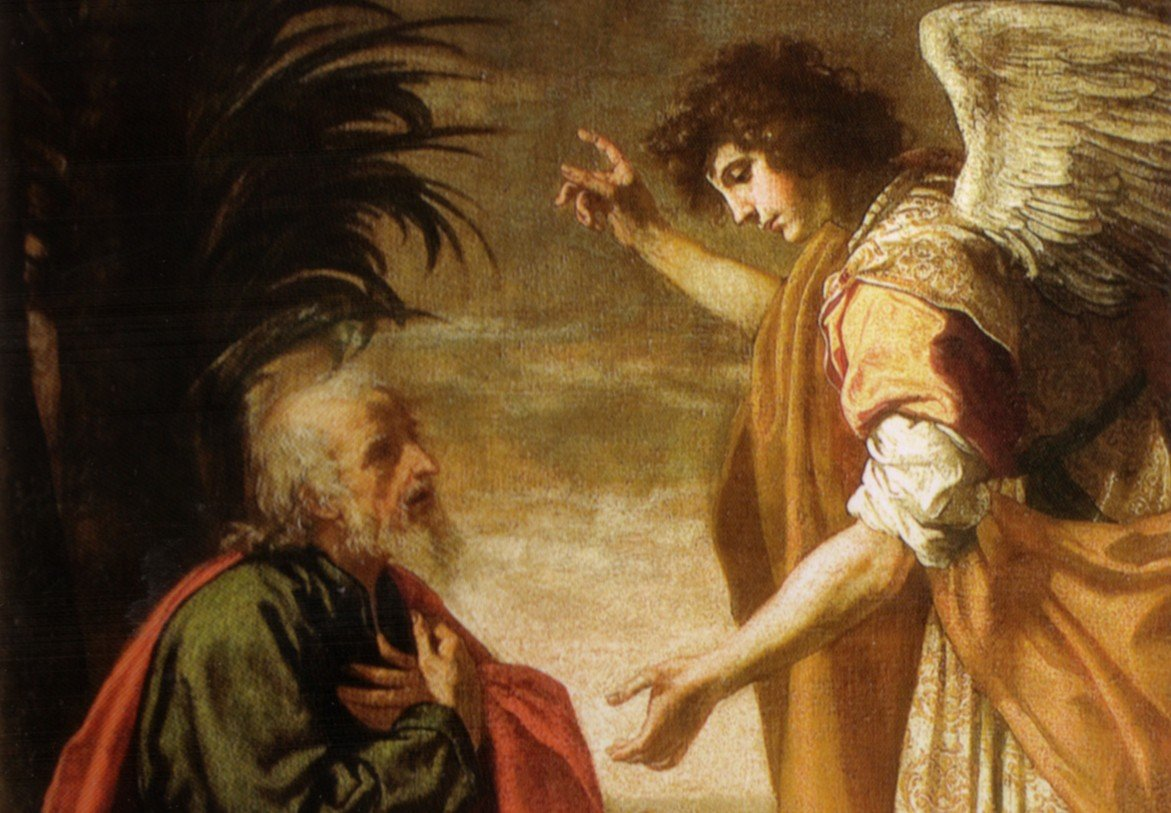 Exodus 3:1-3God’s Manifestation
Location (1)
Angel of the Lord (2)
Moses’ response (3)
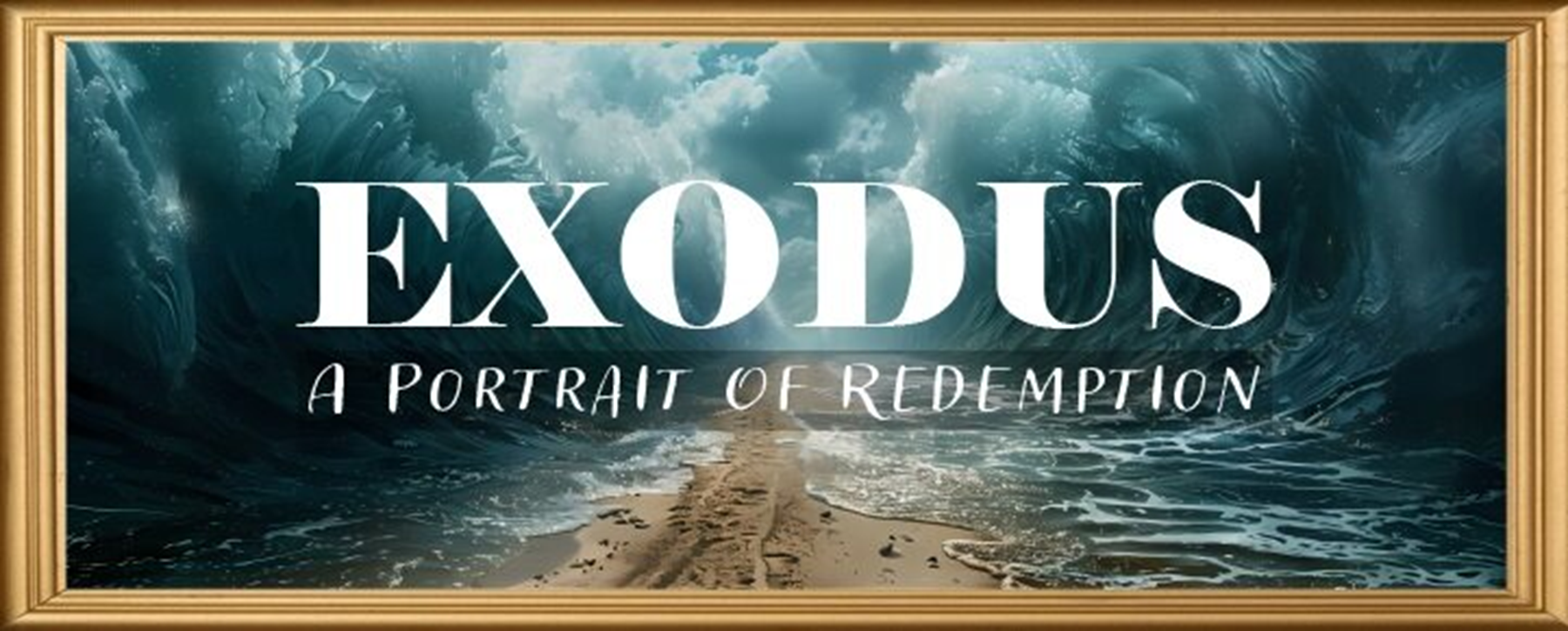 Dr. Ed Hindson
Hindson, E. E., & Mitchell, D. R., eds. (2010). King James Version Bible Commentary for Today: The Most Up-to-Date Commentary on the Time-Honored Text of the King James Version (p. 83). Thomas Nelson.
“There Moses encountered the visible manifestation of God’s presence, the Shekinah glory, in a flaming thorn bush. This is a small bush studded throughout the Sinai wilderness that, because of the intense desert heat and deficiency of rain, may sporadically and spontaneously combust. What Moses witnessed was truly unique, however, for the flame did not consume the bush. This strange sight arrested Moses’ attention, and he moved closer to investigate.”
I. Exodus 3:1-10Moses’ Misson
God’s manifestation (1-3)
God’s message (4-10)
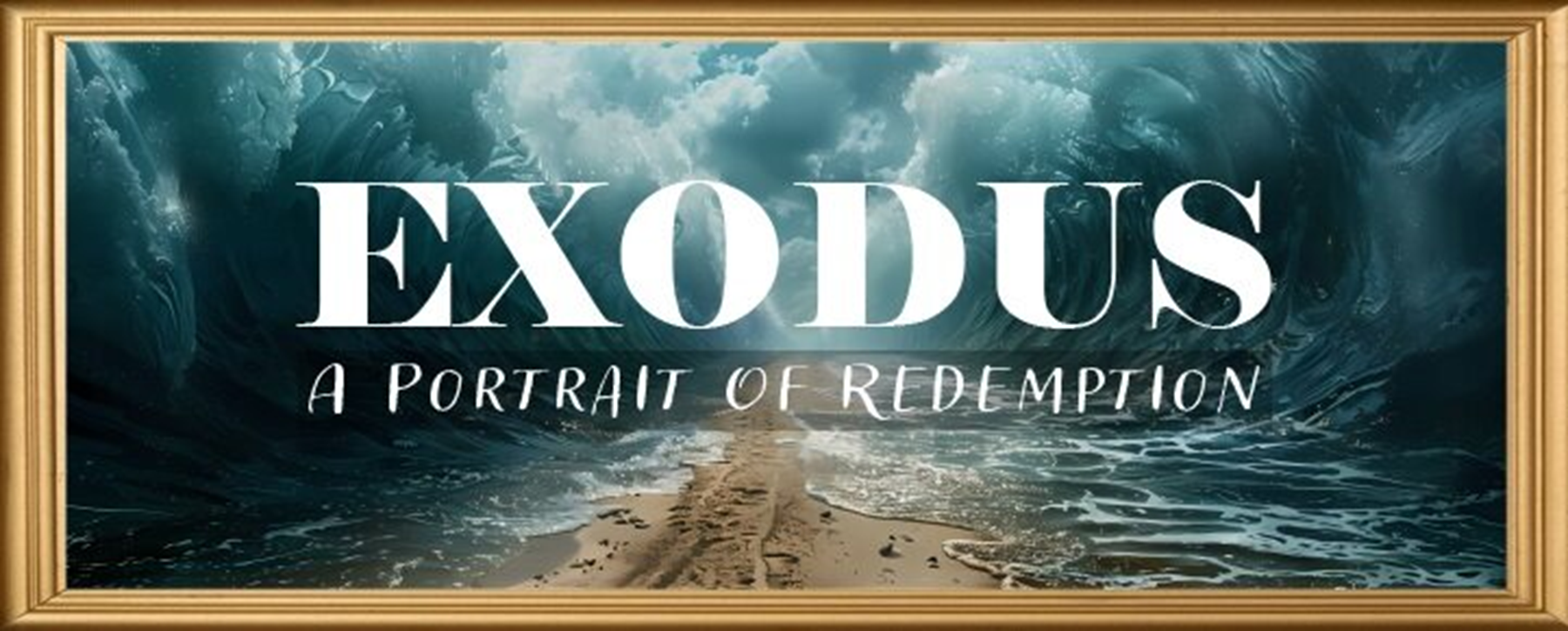 Exodus 3:4-10God’s Message
God’s calling (4)
God’s holiness (5)
God’s covenant history (6)
God’s compassionate sight (7)
God’s direction (8)
God’s compassionate hearing (9)
God’s calling (10)
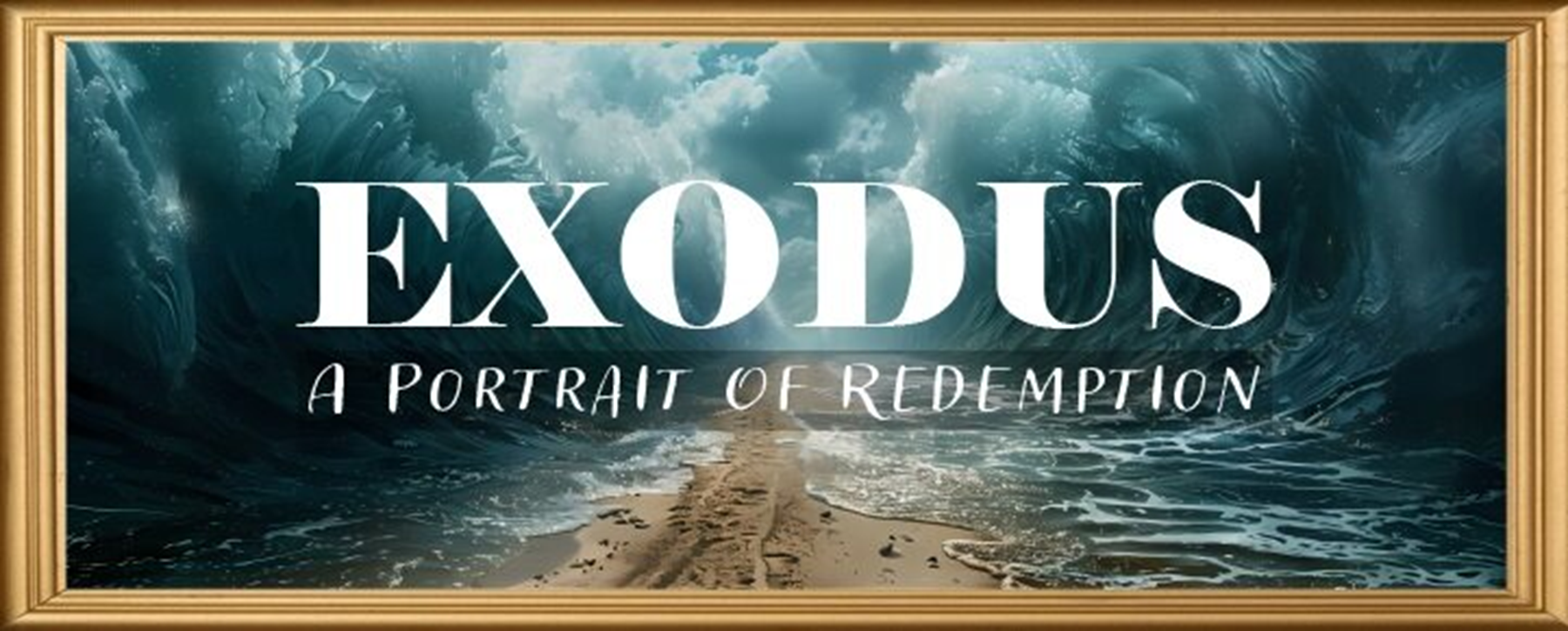 Exodus 3:4-10God’s Message
God’s calling (4)
God’s holiness (5)
God’s covenant history (6)
God’s compassionate sight (7)
God’s direction (8)
God’s compassionate hearing (9)
God’s calling (10)
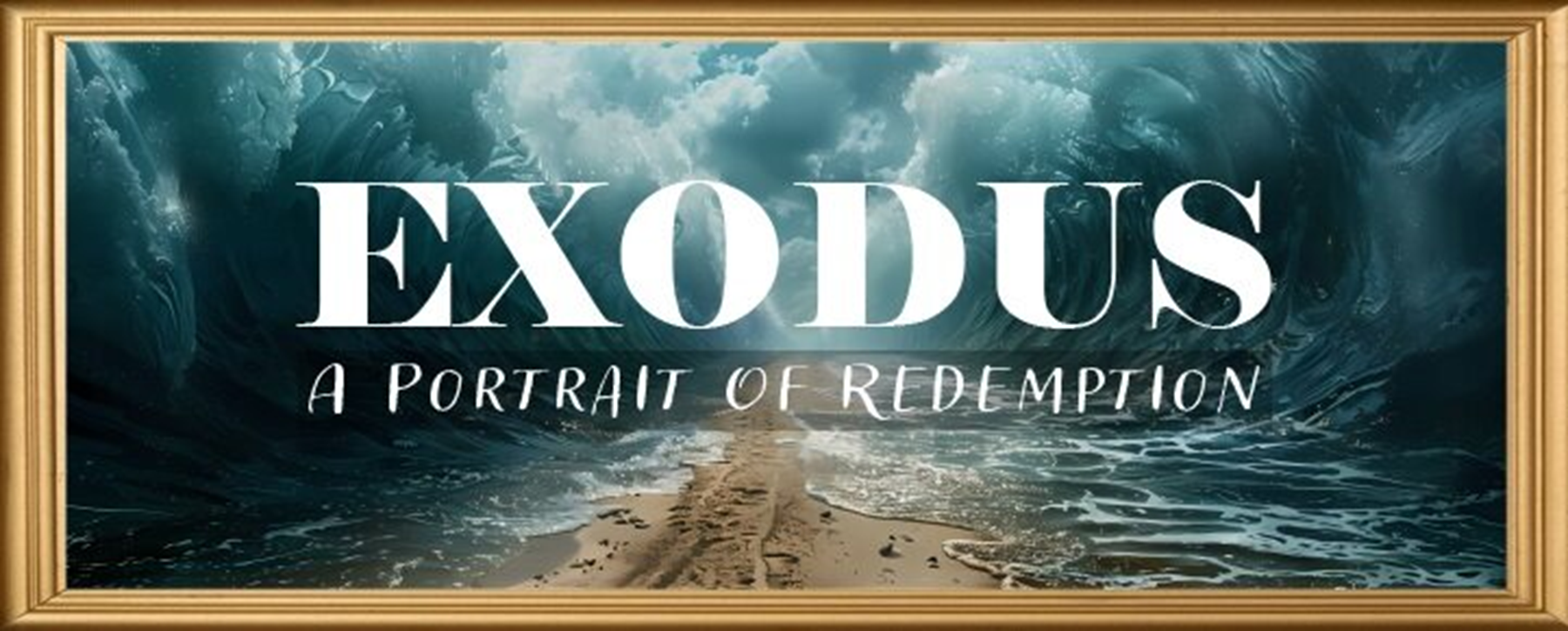 Dr. Ed Hindson
Hindson, E. E., & Mitchell, D. R., eds. (2010). King James Version Bible Commentary for Today: The Most Up-to-Date Commentary on the Time-Honored Text of the King James Version (p. 83). Thomas Nelson.
“When the Lord saw that He had aroused Moses’ curiosity, He called out to him from within the burning bush. Moses, Moses (v. 4). In Scripture, there is a pattern of God’s repeating a name to indicate an emphatic call for a specific commission. He does this here with Moses, and elsewhere with Abraham (Gen. 22:1), Jacob (Gen. 46:2), Samuel (1 Sam. 3:10), and Paul (Acts 9:4).”
Exodus 3:4-10God’s Message
God’s calling (4)
God’s holiness (5)
God’s covenant history (6)
God’s compassionate sight (7)
God’s direction (8)
God’s compassionate hearing (9)
God’s calling (10)
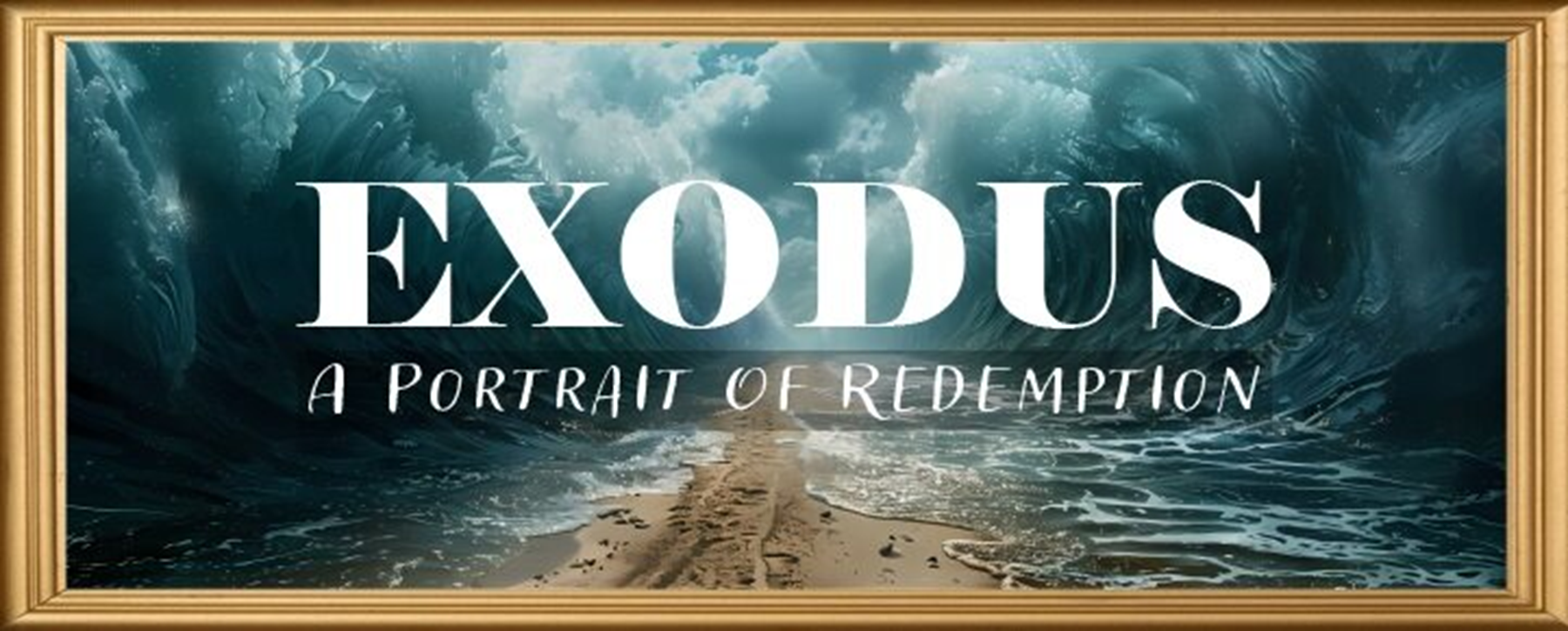 Exodus 3:4-10God’s Message
God’s calling (4)
God’s holiness (5)
God’s covenant history (6)
God’s compassionate sight (7)
God’s direction (8)
God’s compassionate hearing (9)
God’s calling (10)
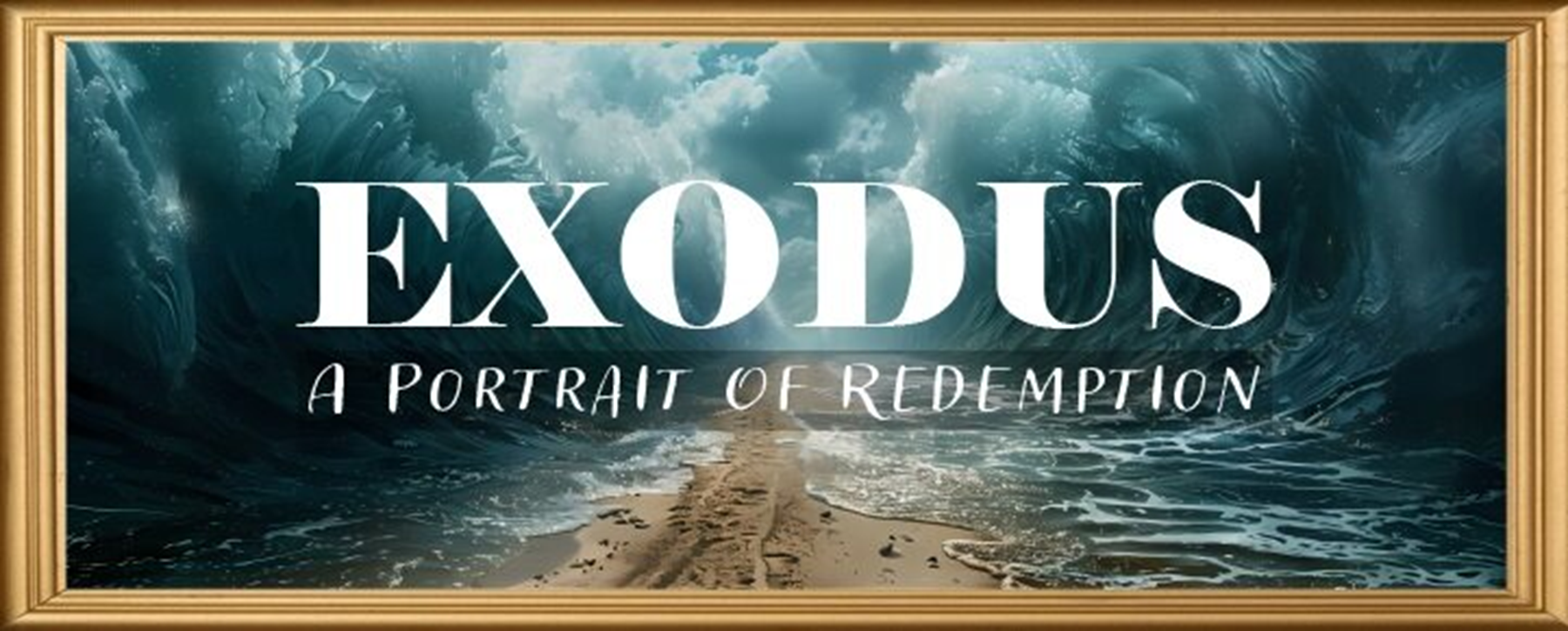 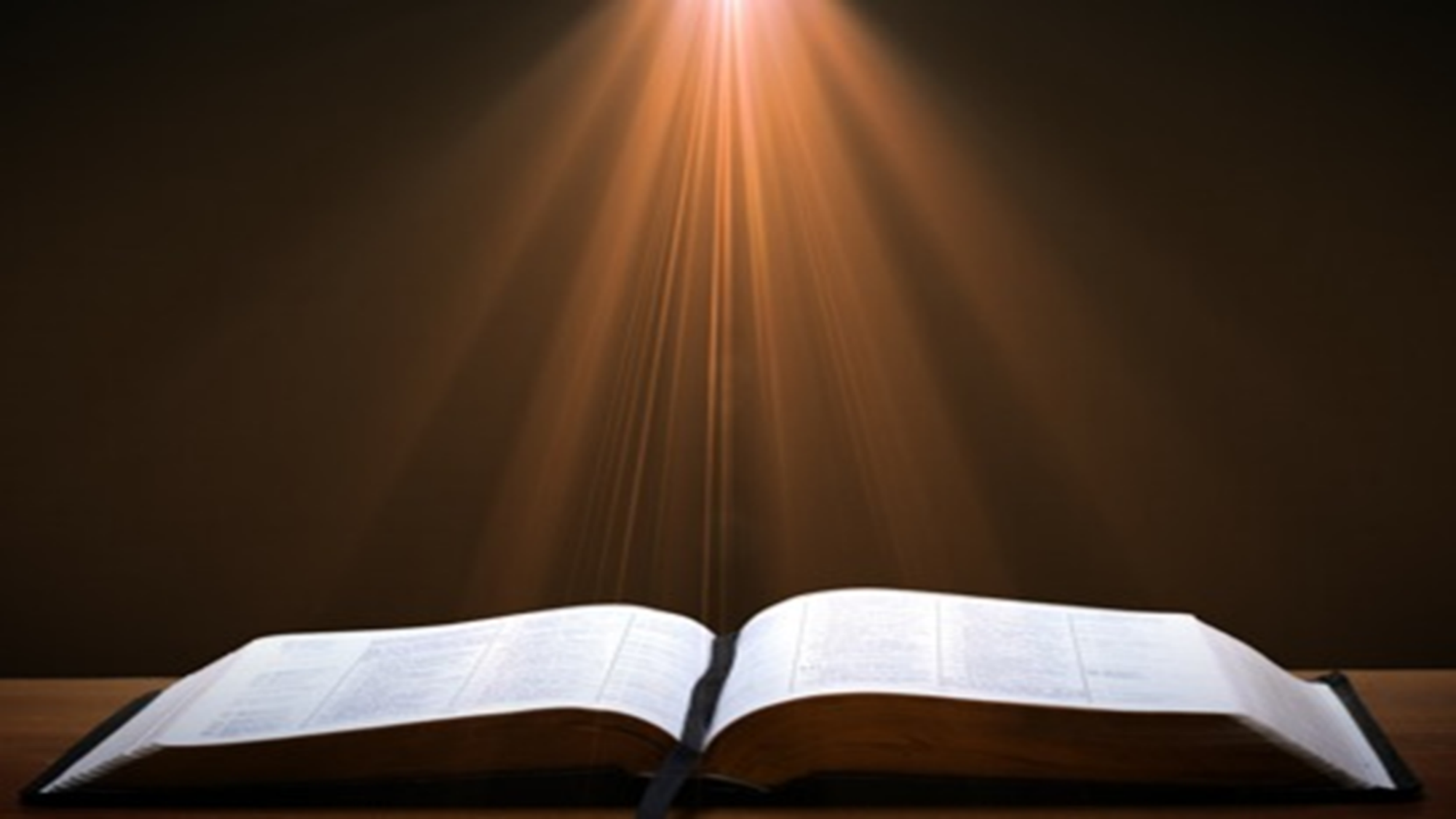 Genesis 15:18-21
18 On that day the Lord made a covenant with Abram, saying, “To your descendants I have given this land, From the river of Egypt as far as the great river, the river Euphrates: 19 the Kenite and the Kenizzite and the Kadmonite 20 and the Hittite and the Perizzite and the Rephaim 21 and the Amorite and the Canaanite and the Girgashite and the Jebusite.”
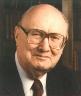 Evidence of Abrahamic Covenant’s Unconditional Nature
ANE covenant ratification ceremony (Gen 15)
Lack of stated conditions for Israel’s obedience (Gen 15)
Covenant's eternality (Gen 17:7, 13, 19; Ps. 90:2)
Covenant's immutability (Heb 6:13-18; Mal. 3:6)
Trans-generational reaffirmation despite perpetual national disobedience (Jer 31:35-37)
Walvoord, The Millennial Kingdom, 149-52
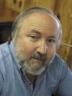 Land Promises Fulfilled in the Time of Joshua (Josh. 11:23; 21:43-45) or Solomon (1 Kgs. 4:21)?
Extended context (Josh 13:1-7; Judges 1:19, 21, 27, 29, 30-36)
Land gained in conquest was only a fraction of what was promised (1 Kgs. 4:25)
Jerusalem not conquered in Joshua’s day (Josh 15:63; 2 Sam 5)
Solomon’s reign extended to the border of Egypt (1 Kgs. 4:21) and not the River of Egypt (Gen. 15:18)
Solomon’s reign was tributary only (1 Kgs. 4:21)
Forever? (Gen 17:7-8, 13, 19)
Reaffirmation of land promises long after Joshua and Solomon’s time (Amos 9:11-15)
Fruchtenbaum, Israelology, 521-22, 631-32
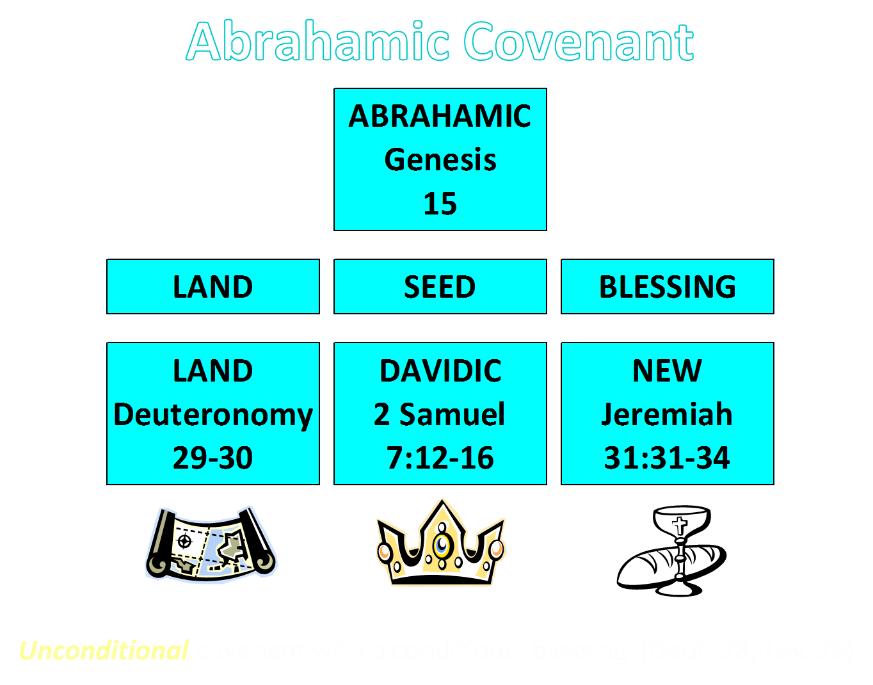 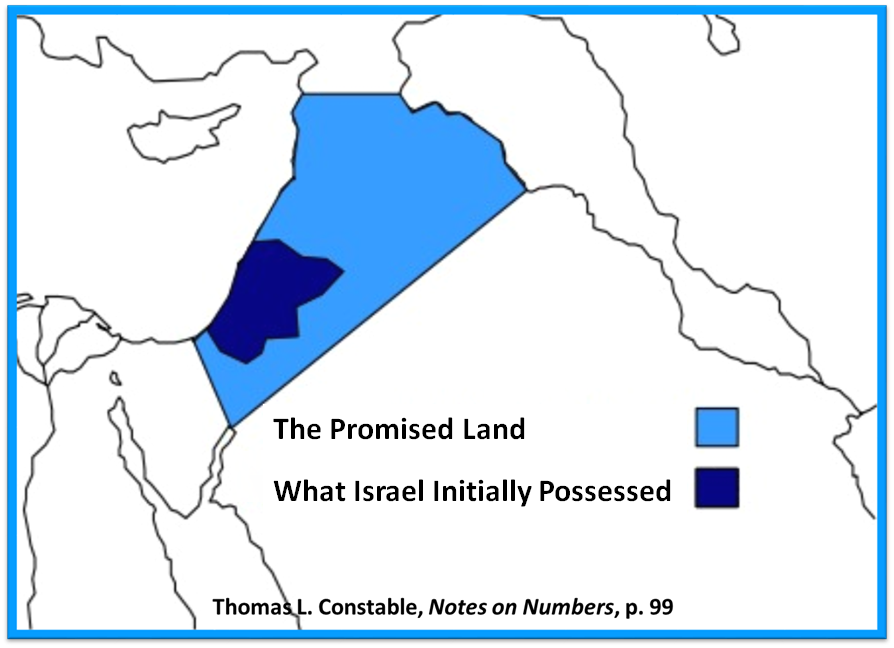 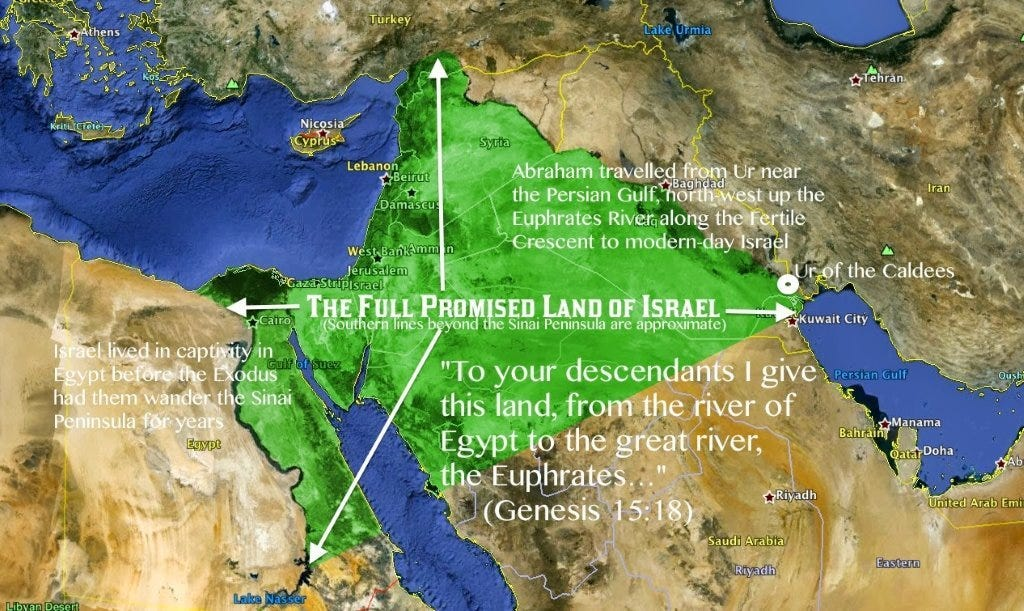 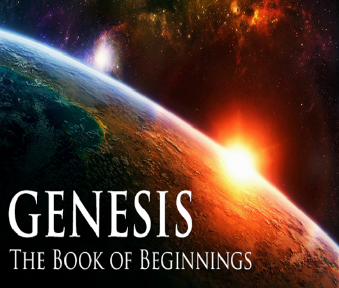 GENESIS STRUCTURE
Genesis 12-50 (four people)
Abraham (12:1–25:11)
Isaac (25:12–26:35)
Jacob (27–36)
Joseph (37–50)
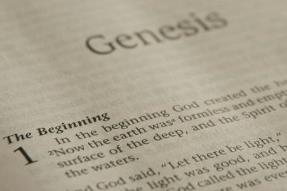 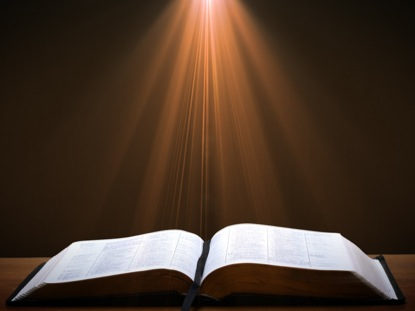 Jeremiah 31:35-37
Thus says the Lord, Who gives the sun for light by day And the fixed order of the moon and the stars for light by night, Who stirs up the sea so that its waves roar; The Lord of hosts is His name:36 “If this fixed order departs From before Me,” declares the Lord, “Then the offspring of Israel also will cease From being a nation before Me forever.”37 Thus says the Lord, “If the heavens above can be measured And the foundations of the earth searched out below, Then I will also cast off all the offspring of Israel For all that they have done,” declares the Lord.
Exodus 3:4-10God’s Message
God’s calling (4)
God’s holiness (5)
God’s covenant history (6)
God’s compassionate sight (7)
God’s direction (8)
God’s compassionate hearing (9)
God’s calling (10)
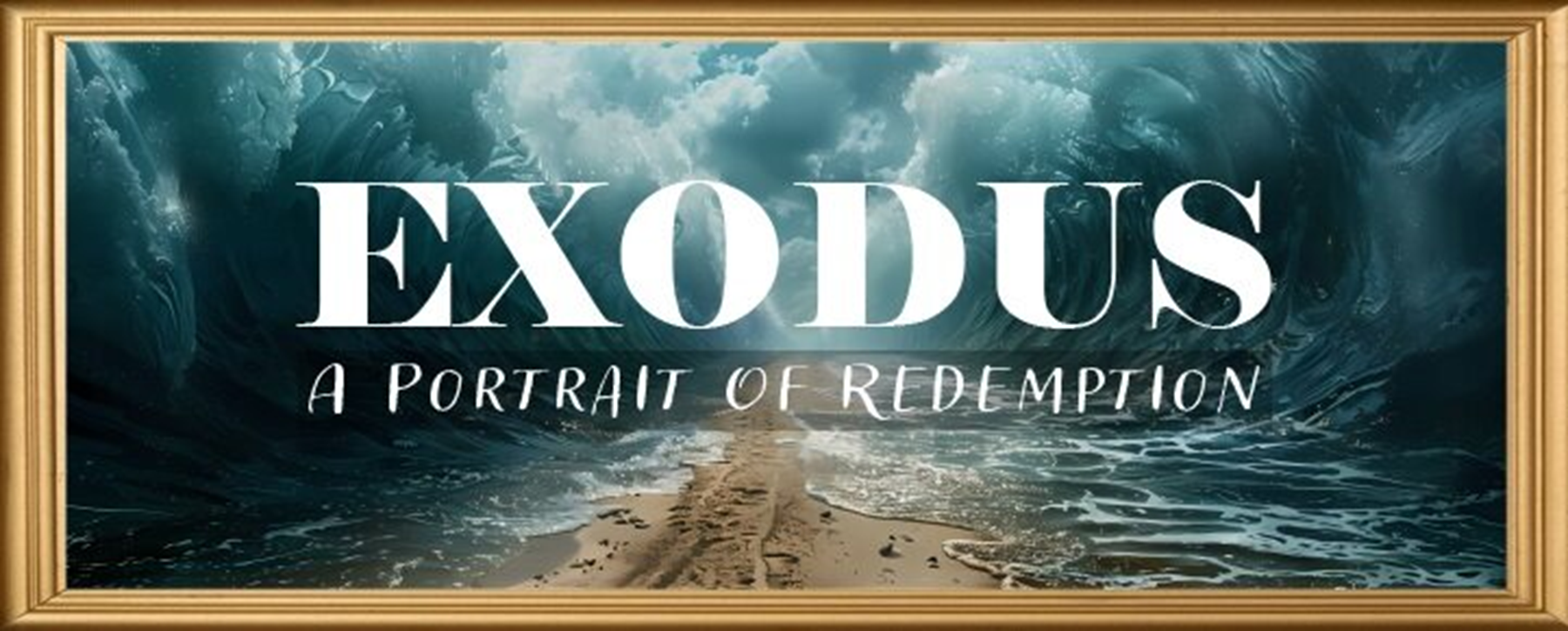 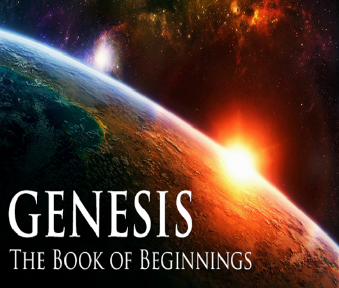 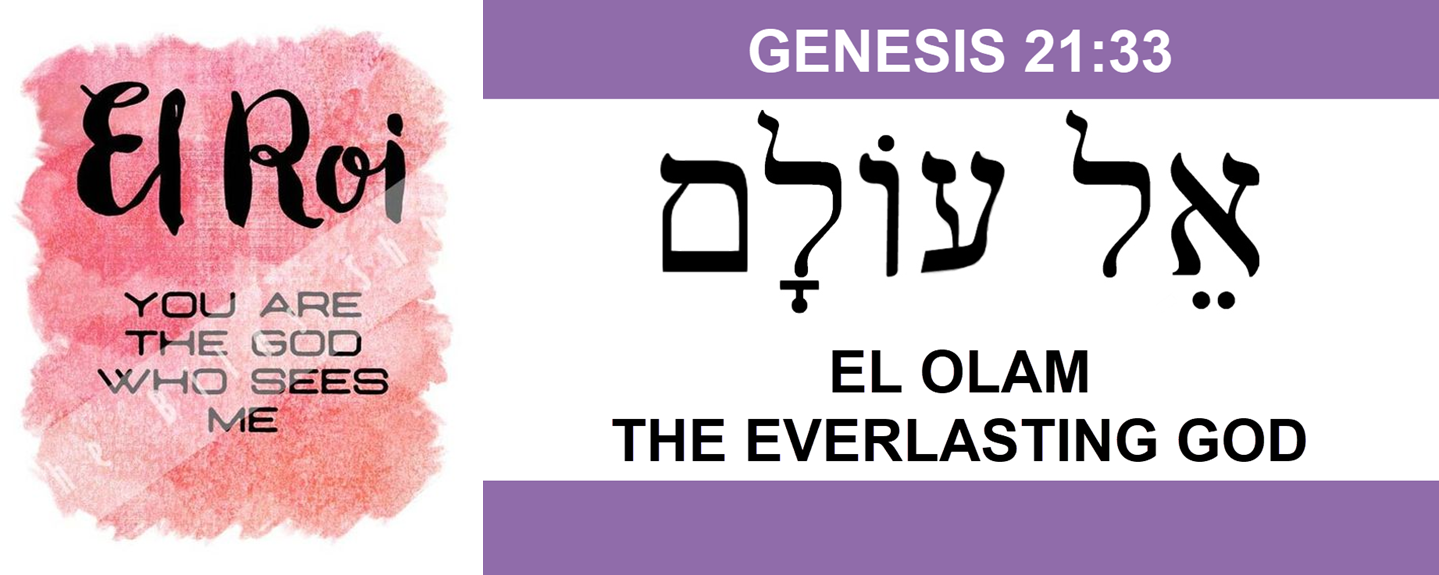 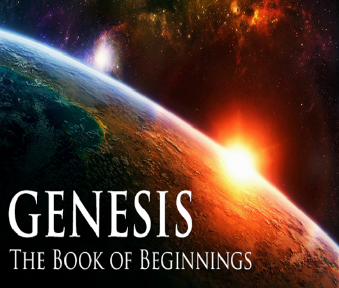 Names for God in Genesis
Elohim (1:1) – Power
Yahweh (2:4) – Relational
El Roi (Gen. 16:13) – Aware
El Olam (21:33) – Eternal
Jehovah Jireh (22:14) – Provision
God Isaac Feared (31:42, 53) – Reverenced
God, the God of Israel (33:20) – National
Exodus 3:4-10God’s Message
God’s calling (4)
God’s holiness (5)
God’s covenant history (6)
God’s compassionate sight (7)
God’s direction (8)
God’s compassionate hearing (9)
God’s calling (10)
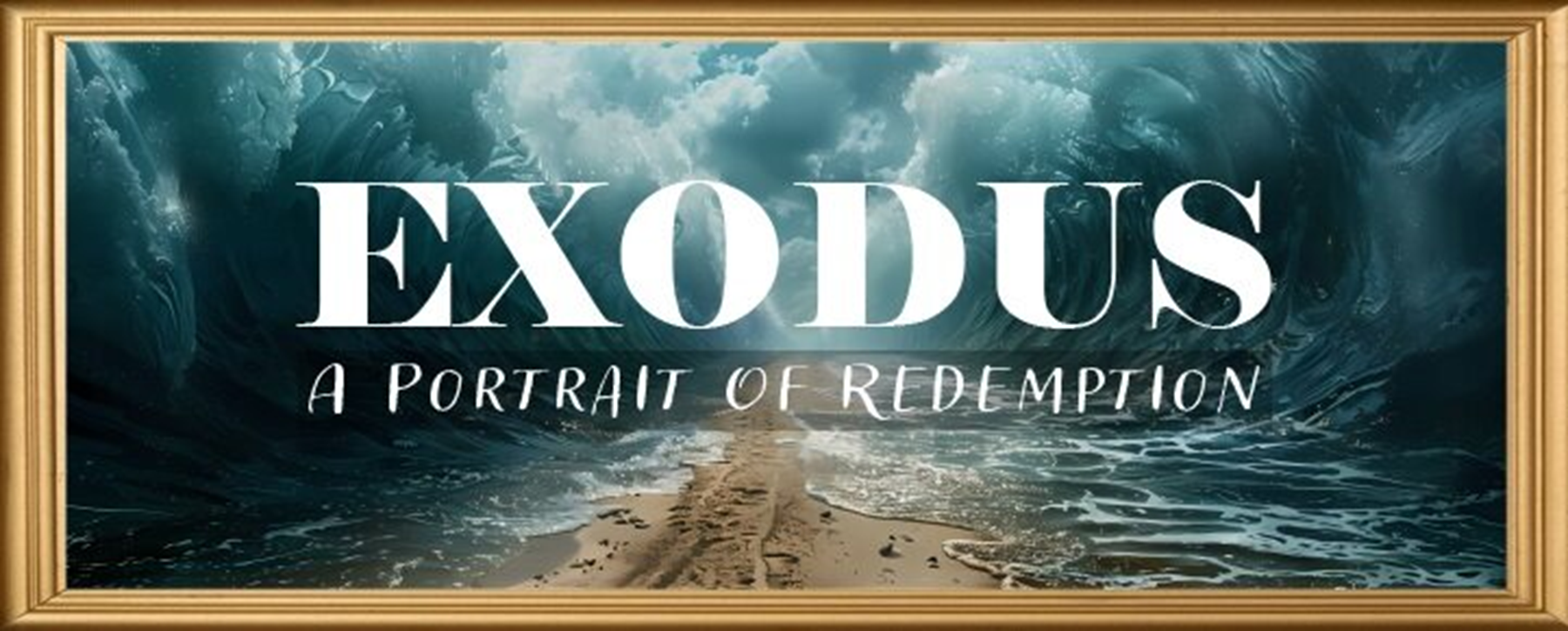 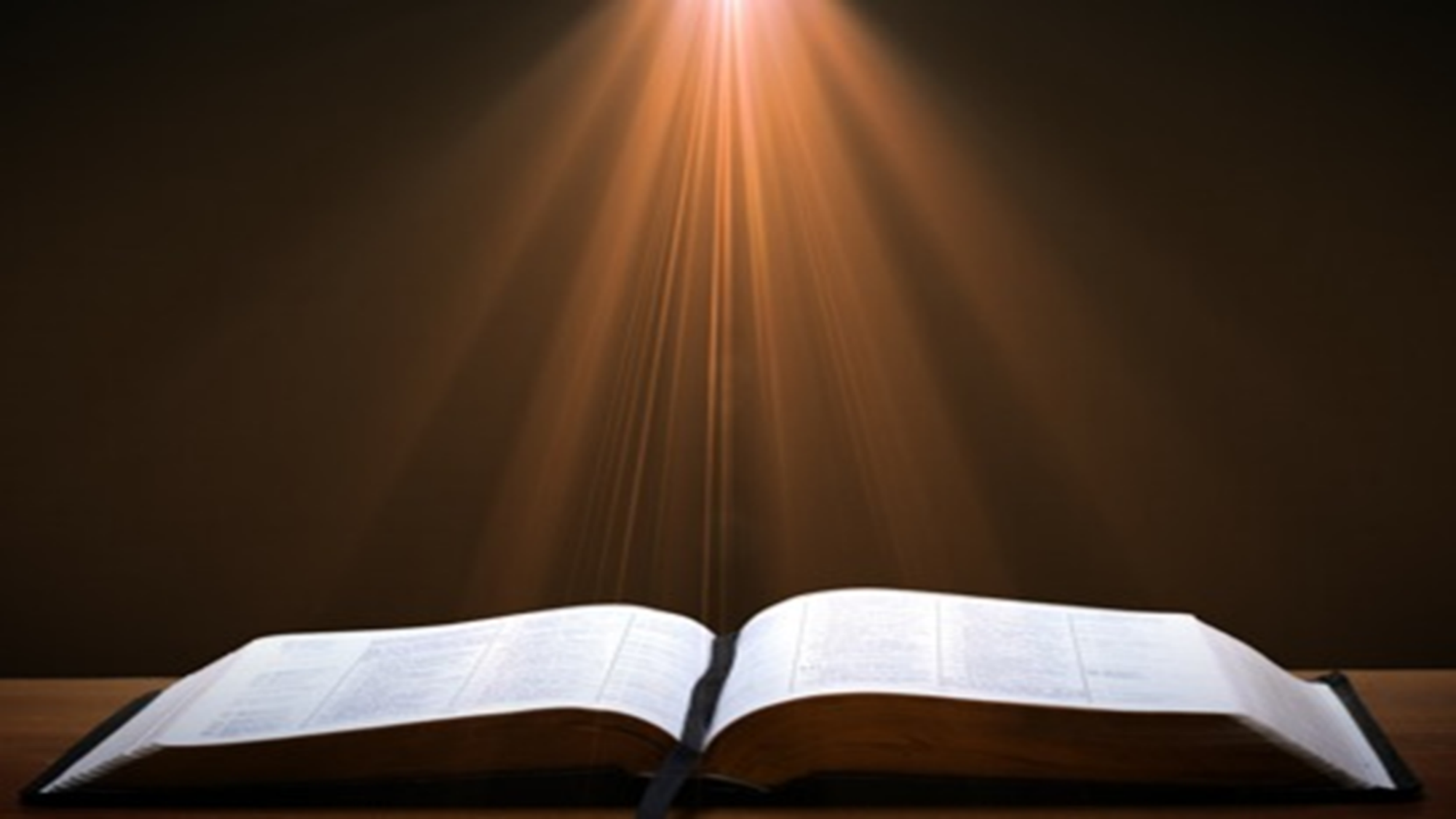 Genesis 15:18-21
18 On that day the Lord made a covenant with Abram, saying, “To your descendants I have given this land, From the river of Egypt as far as the great river, the river Euphrates: 19 the Kenite and the Kenizzite and the Kadmonite 20 and the Hittite and the Perizzite and the Rephaim 21 and the Amorite and the Canaanite and the Girgashite and the Jebusite.”
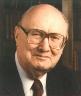 Evidence of Abrahamic Covenant’s Unconditional Nature
ANE covenant ratification ceremony (Gen 15)
Lack of stated conditions for Israel’s obedience (Gen 15)
Covenant's eternality (Gen 17:7, 13, 19; Ps. 90:2)
Covenant's immutability (Heb 6:13-18; Mal. 3:6)
Trans-generational reaffirmation despite perpetual national disobedience (Jer 31:35-37)
Walvoord, The Millennial Kingdom, 149-52
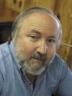 Land Promises Fulfilled in the Time of Joshua (Josh. 11:23; 21:43-45) or Solomon (1 Kgs. 4:21)?
Extended context (Josh 13:1-7; Judges 1:19, 21, 27, 29, 30-36)
Land gained in conquest was only a fraction of what was promised (1 Kgs. 4:25)
Jerusalem not conquered in Joshua’s day (Josh 15:63; 2 Sam 5)
Solomon’s reign extended to the border of Egypt (1 Kgs. 4:21) and not the River of Egypt (Gen. 15:18)
Solomon’s reign was tributary only (1 Kgs. 4:21)
Forever? (Gen 17:7-8, 13, 19)
Reaffirmation of land promises long after Joshua and Solomon’s time (Amos 9:11-15)
Fruchtenbaum, Israelology, 521-22, 631-32
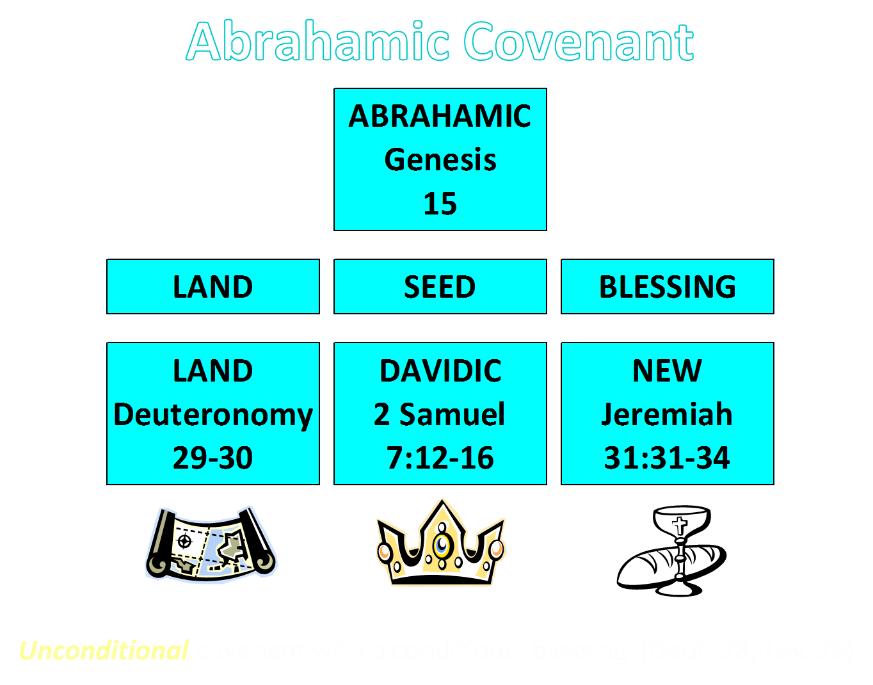 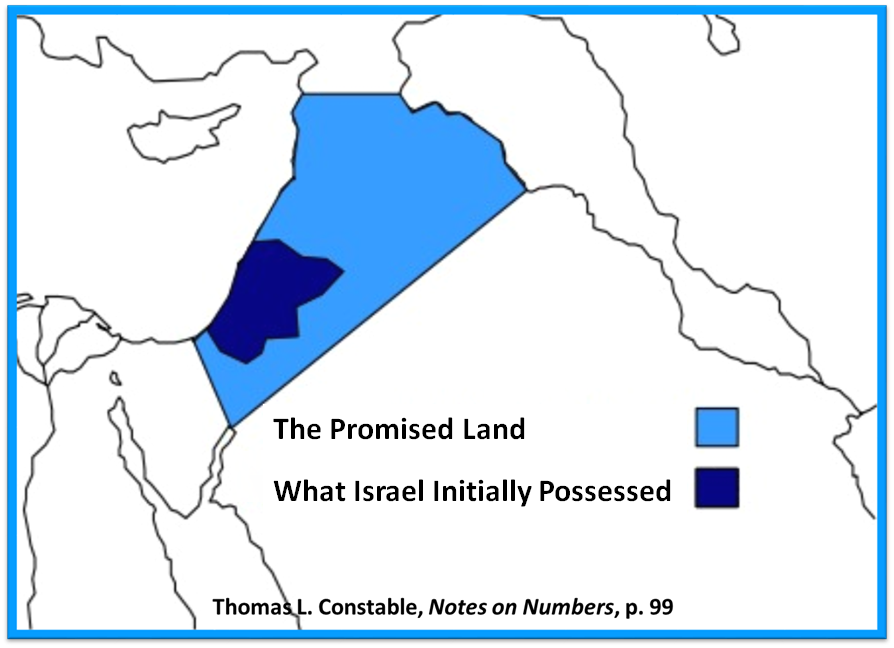 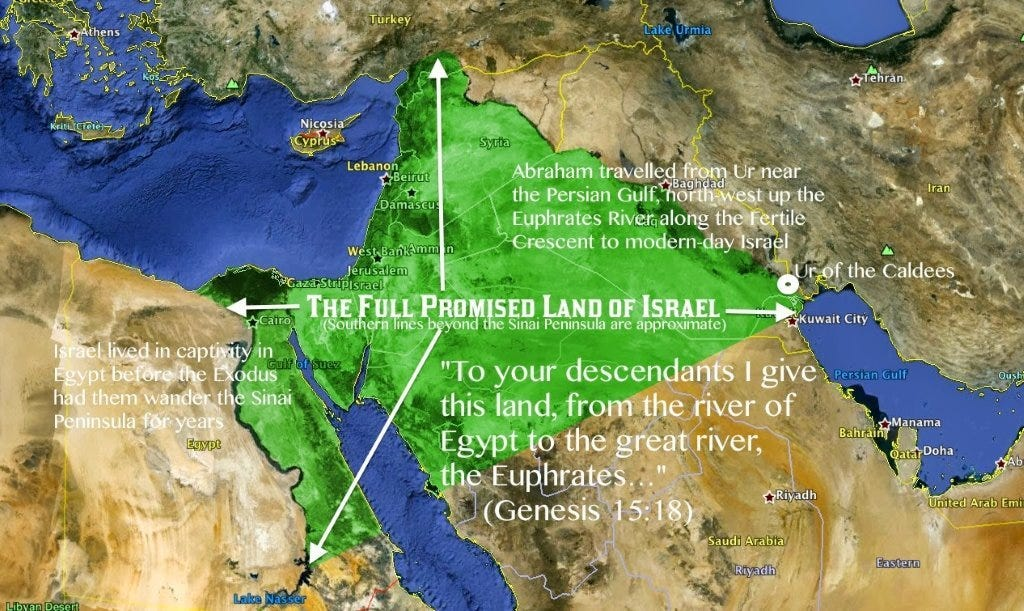 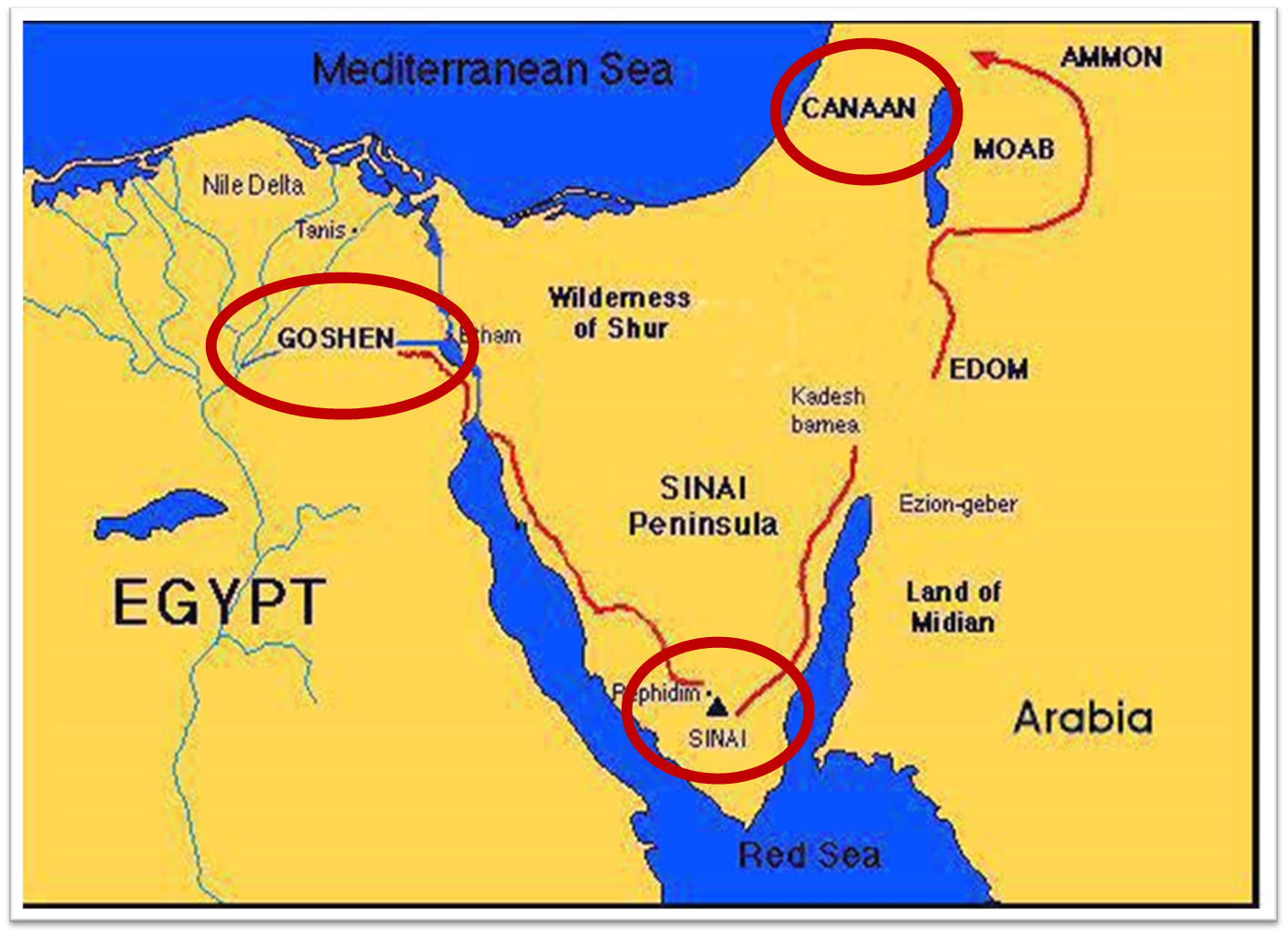 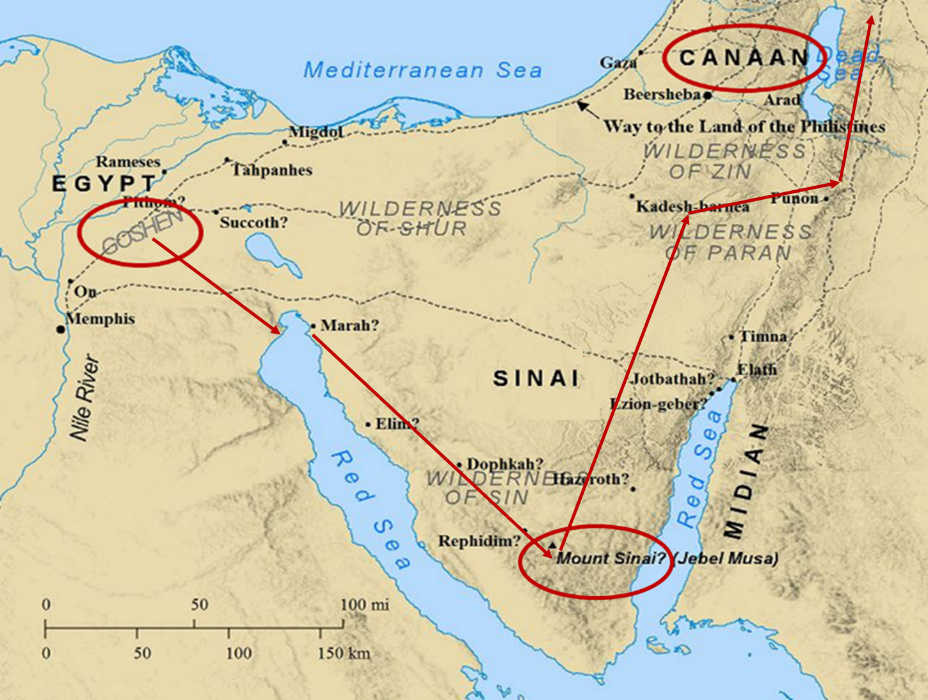 Dr. Ed Hindson
Hindson, E. E., & Mitchell, D. R., eds. (2010). King James Version Bible Commentary for Today: The Most Up-to-Date Commentary on the Time-Honored Text of the King James Version (p. 84). Thomas Nelson.
“Canaanites … Jebusites. The list of Canaanite nations inhabiting the Promised Land ranges from two names (Gen. 13:7), five names (Num. 13:29), six names (Judg. 3:5), seven names (Deut. 7:1), ten names (Gen. 15:19–21), to twelve names (see Gen. 10:15–18).”
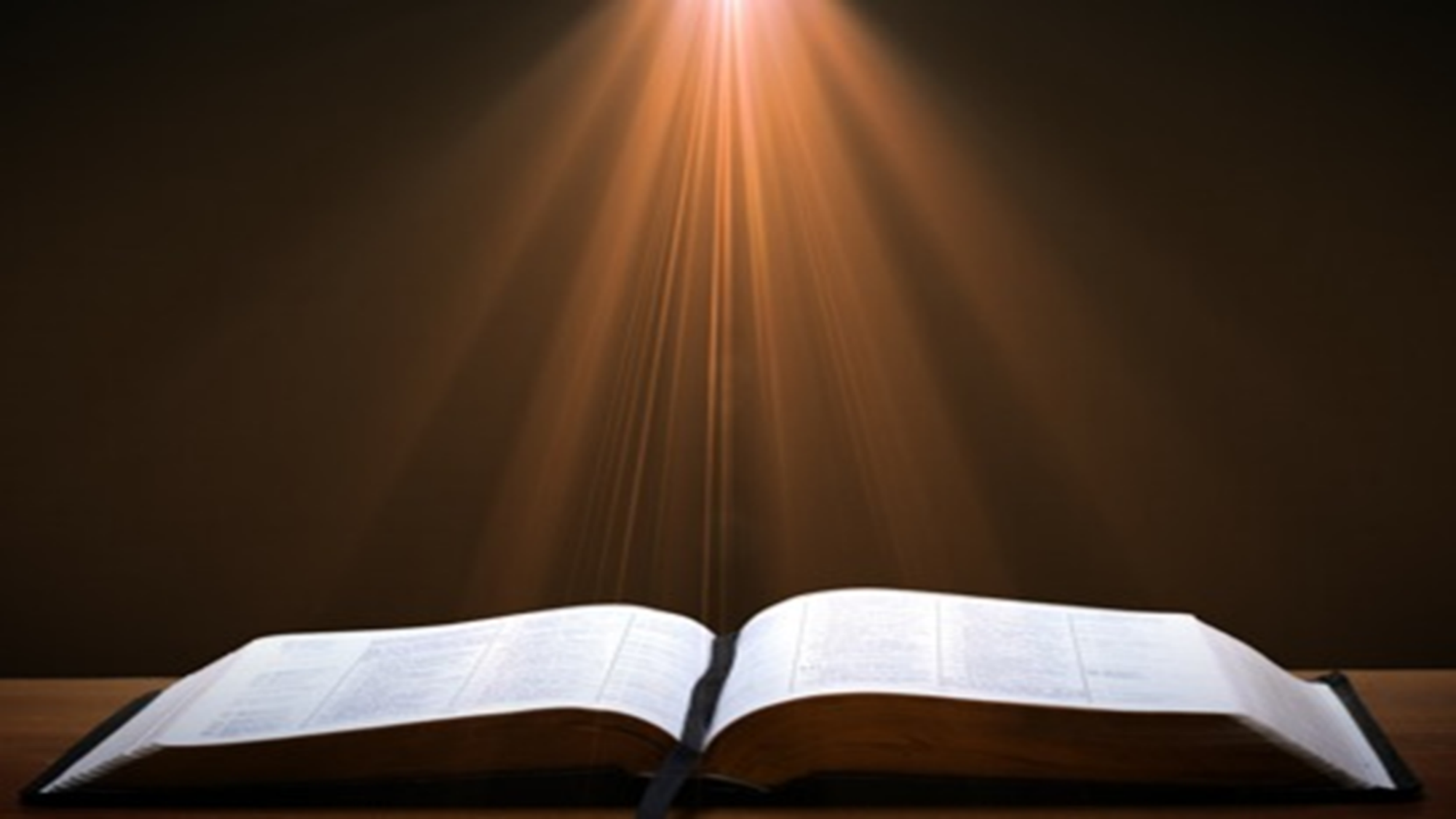 Genesis 15:18-21
18 On that day the Lord made a covenant with Abram, saying, “To your descendants I have given this land, From the river of Egypt as far as the great river, the river Euphrates: 19 the Kenite and the Kenizzite and the Kadmonite 20 and the Hittite and the Perizzite and the Rephaim 21 and the Amorite and the Canaanite and the Girgashite and the Jebusite.”
Exodus 3:4-10God’s Message
God’s calling (4)
God’s holiness (5)
God’s covenant history (6)
God’s compassionate sight (7)
God’s direction (8)
God’s compassionate hearing (9)
God’s calling (10)
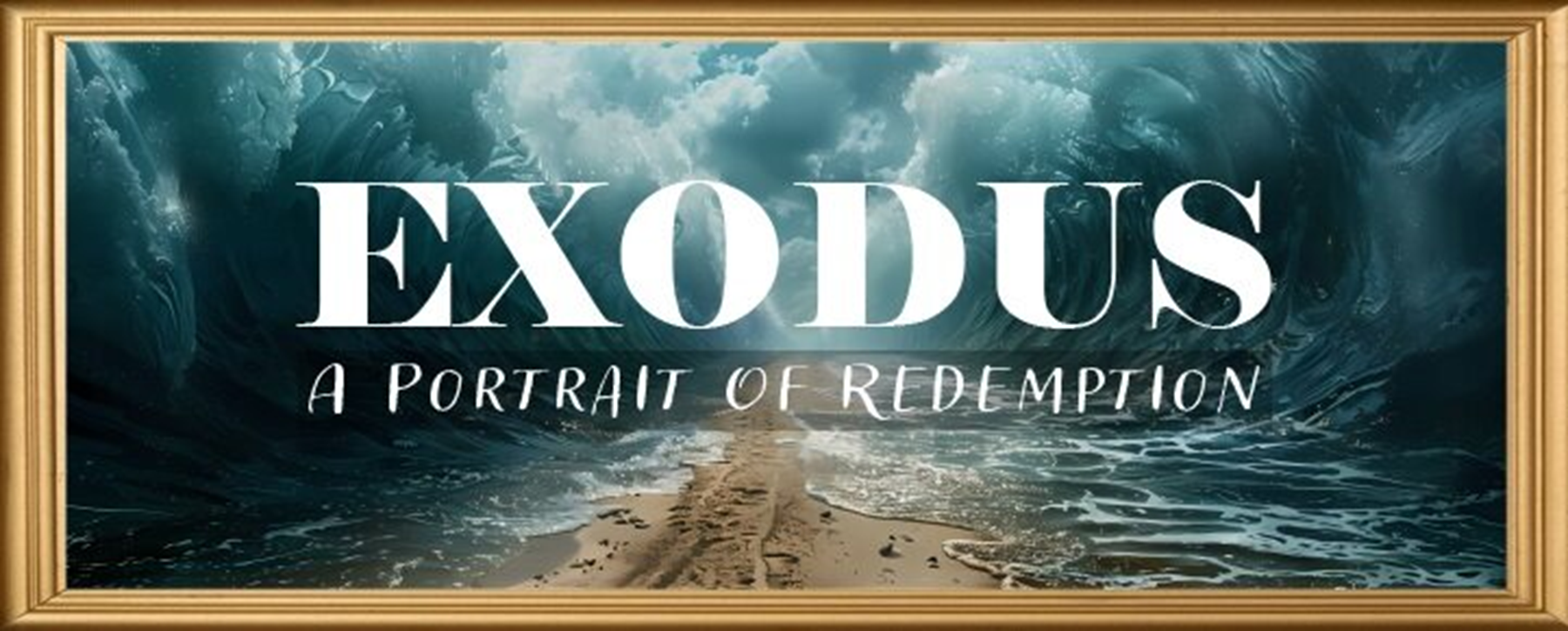 Exodus 3:4-10God’s Message
God’s calling (4)
God’s holiness (5)
God’s covenant history (6)
God’s compassionate sight (7)
God’s direction (8)
God’s compassionate hearing (9)
God’s calling (10)
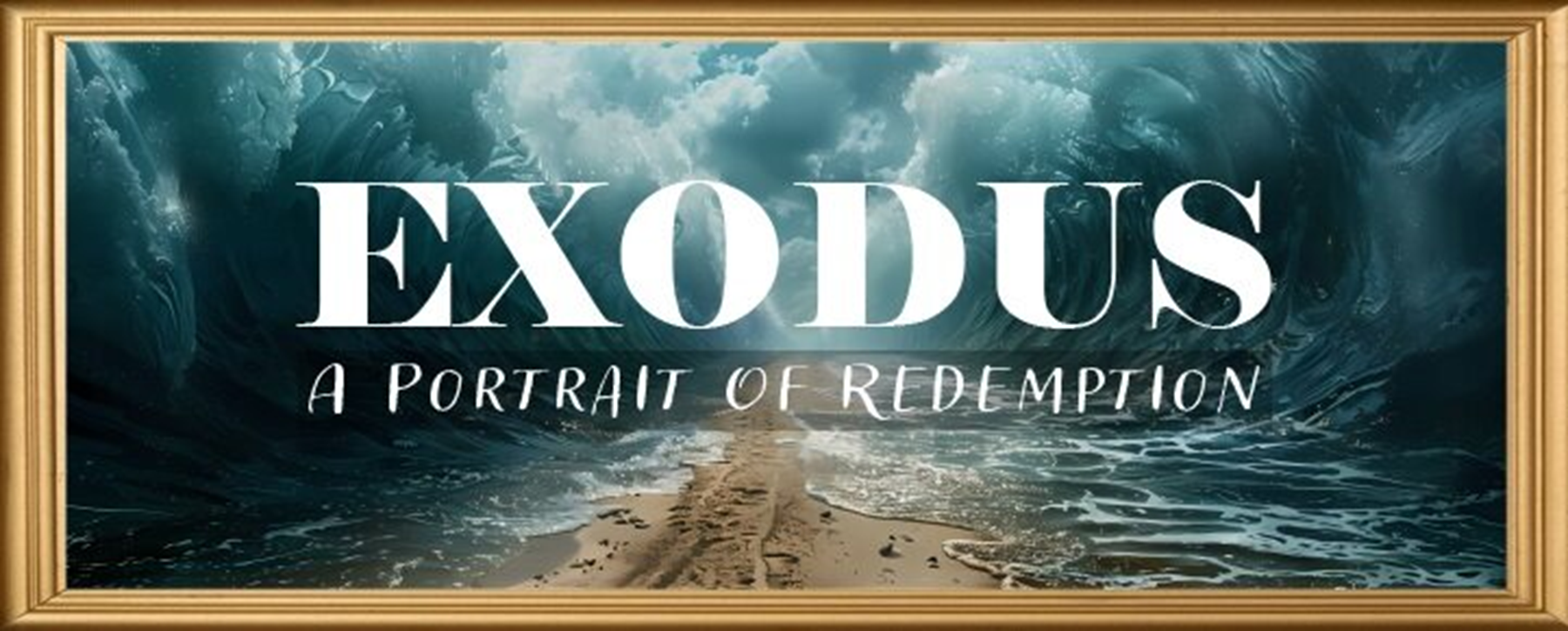 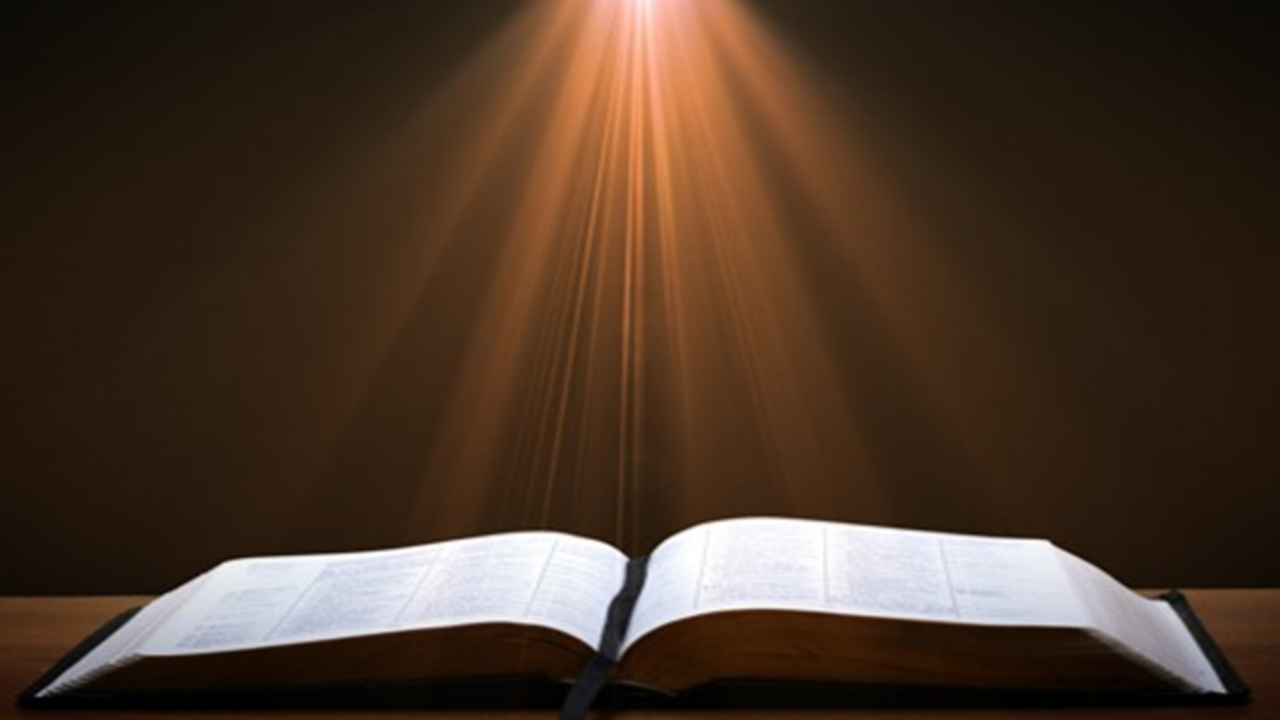 Ephesians 2:8-10
“8 For by grace you have been saved through faith; and that not of yourselves, it is the gift of God; 9 not as a result of works, so that no one may boast. 10 For we are His workmanship, created in Christ Jesus for good works, which God prepared beforehand so that we would walk [peripateō, subjunctive mood] in them.”
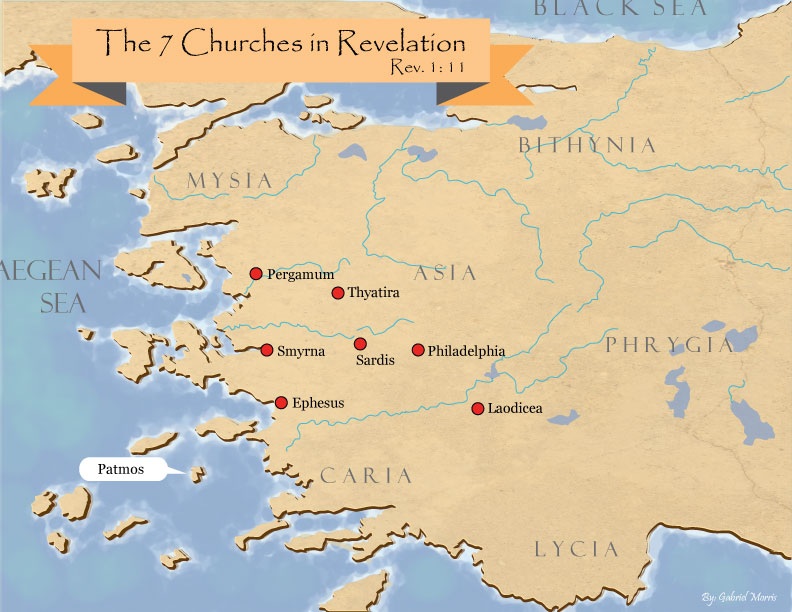 MOSES’ CALLINGExodus 3:1-22
Moses’ mission (1-10)
Moses’ objections (11-15)
God’s prophecies (16-22)
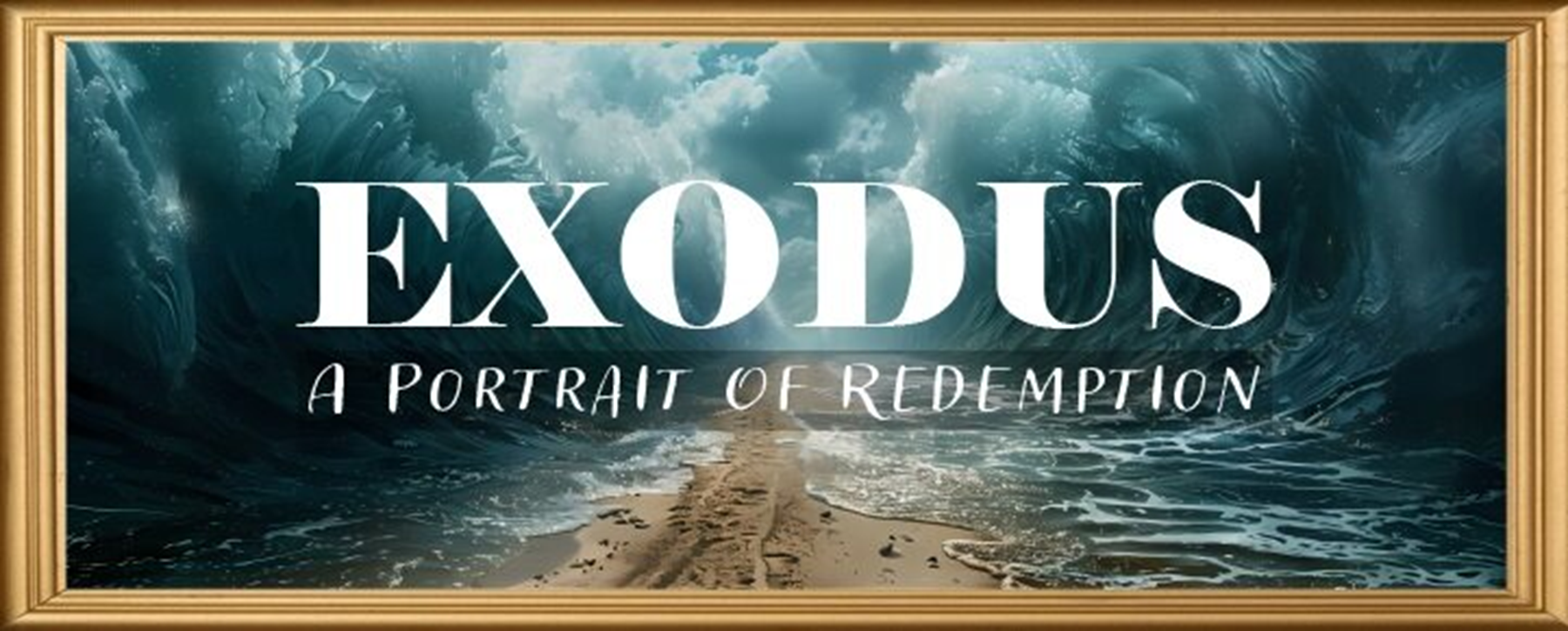 II. Exodus 3:11-15Moses’ Objections
1st objection (11-12)
2nd objection (13-15)
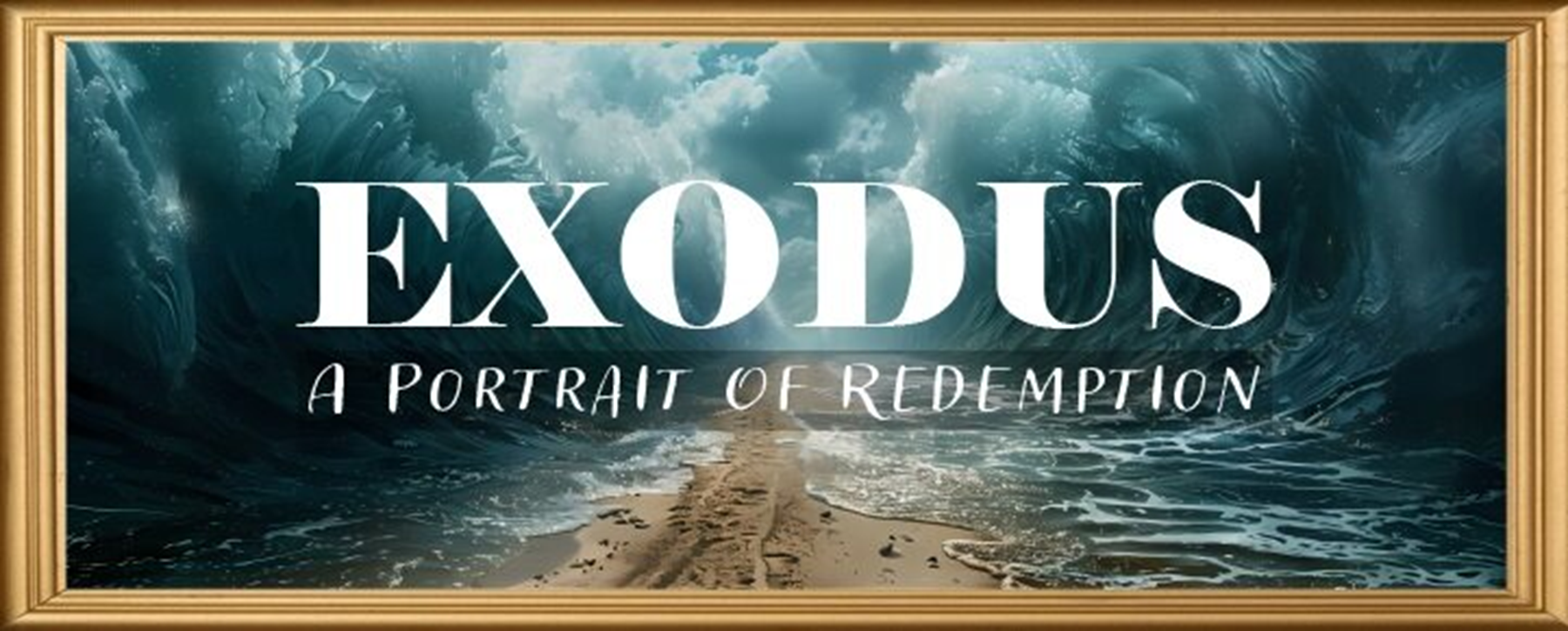 II. Exodus 3:11-15Moses’ Objections
1st objection (11-12)
2nd objection (13-15)
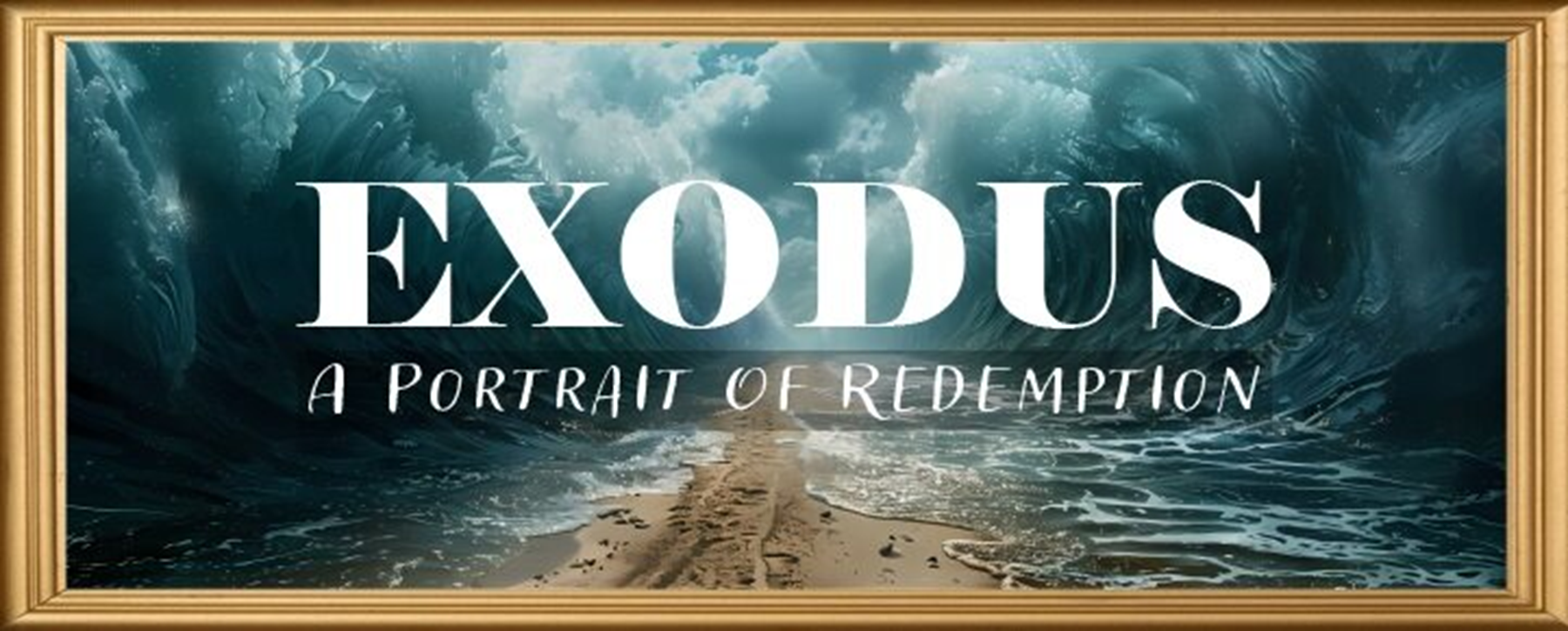 Exodus 3:11-121st Objection
Inadequacy (11)
God’s presence (12)
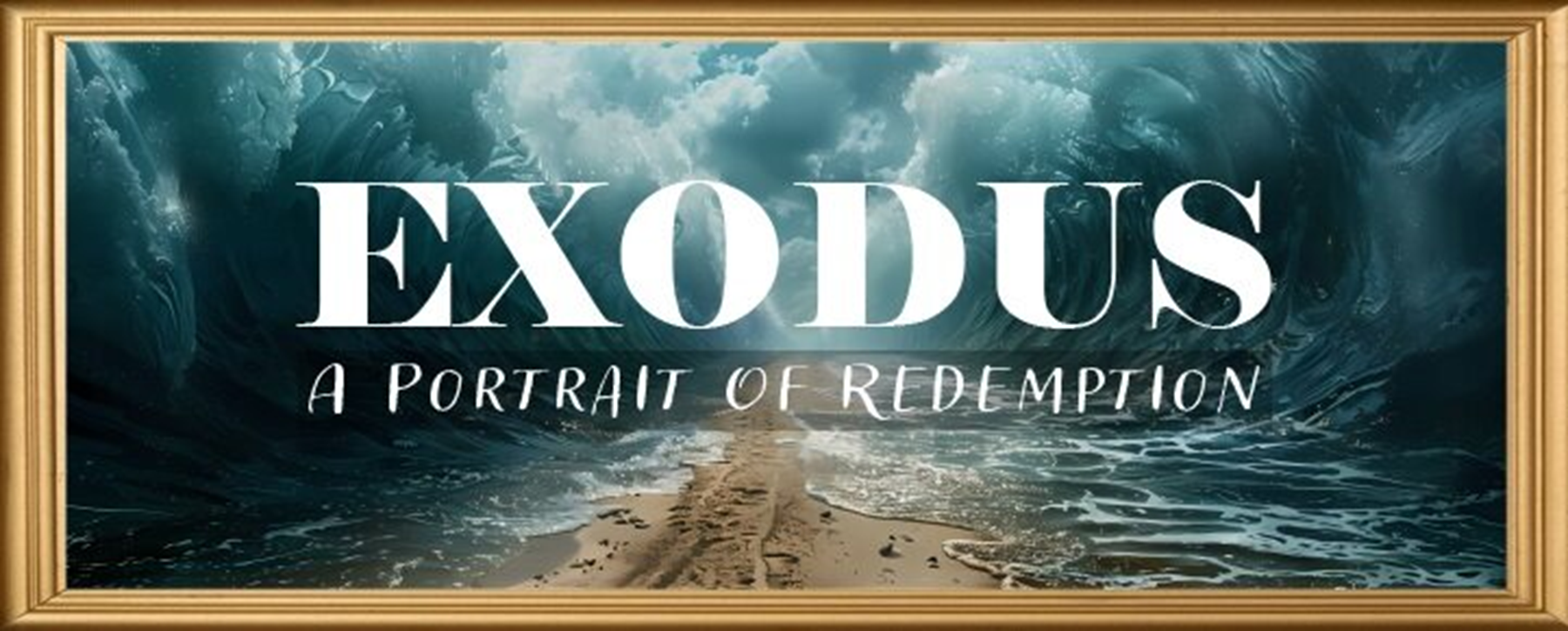 Exodus 3:11-121st Objection
Inadequacy (11)
God’s presence (12)
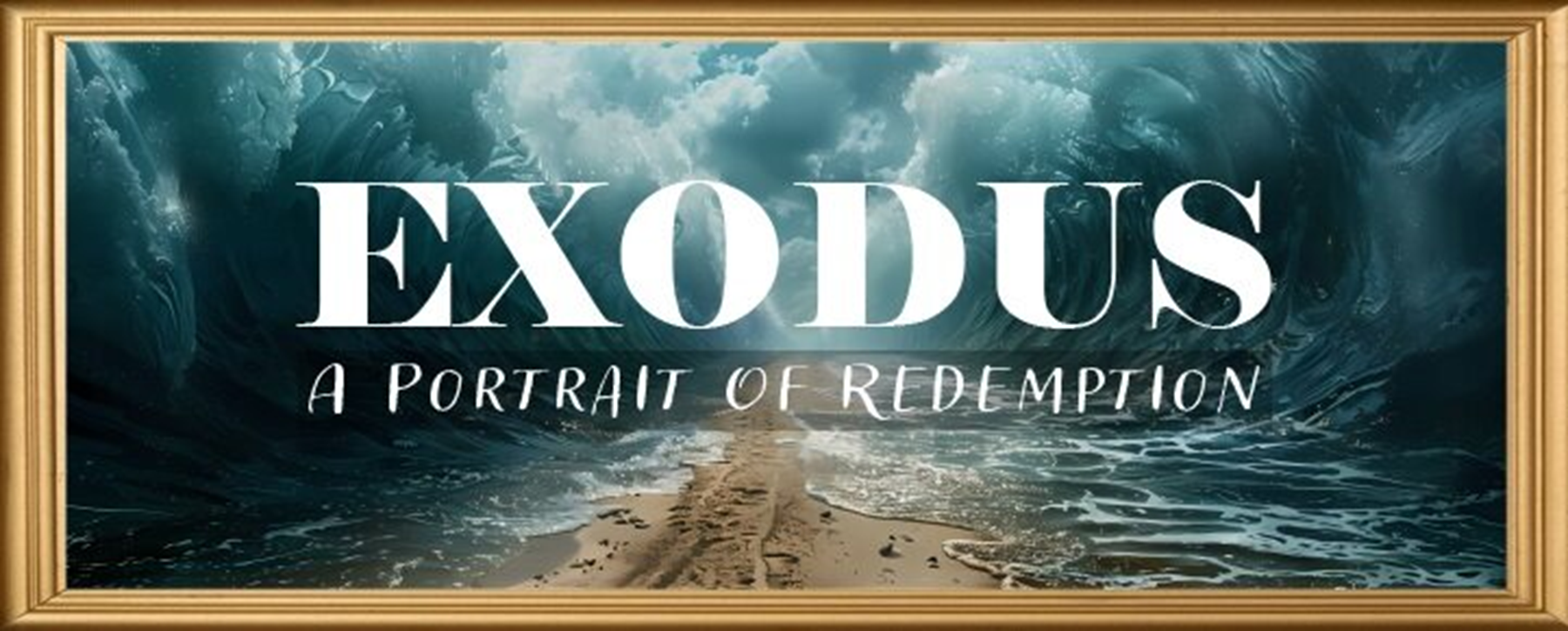 Exodus 3:11-121st Objection
Inadequacy (11)
God’s presence (12)
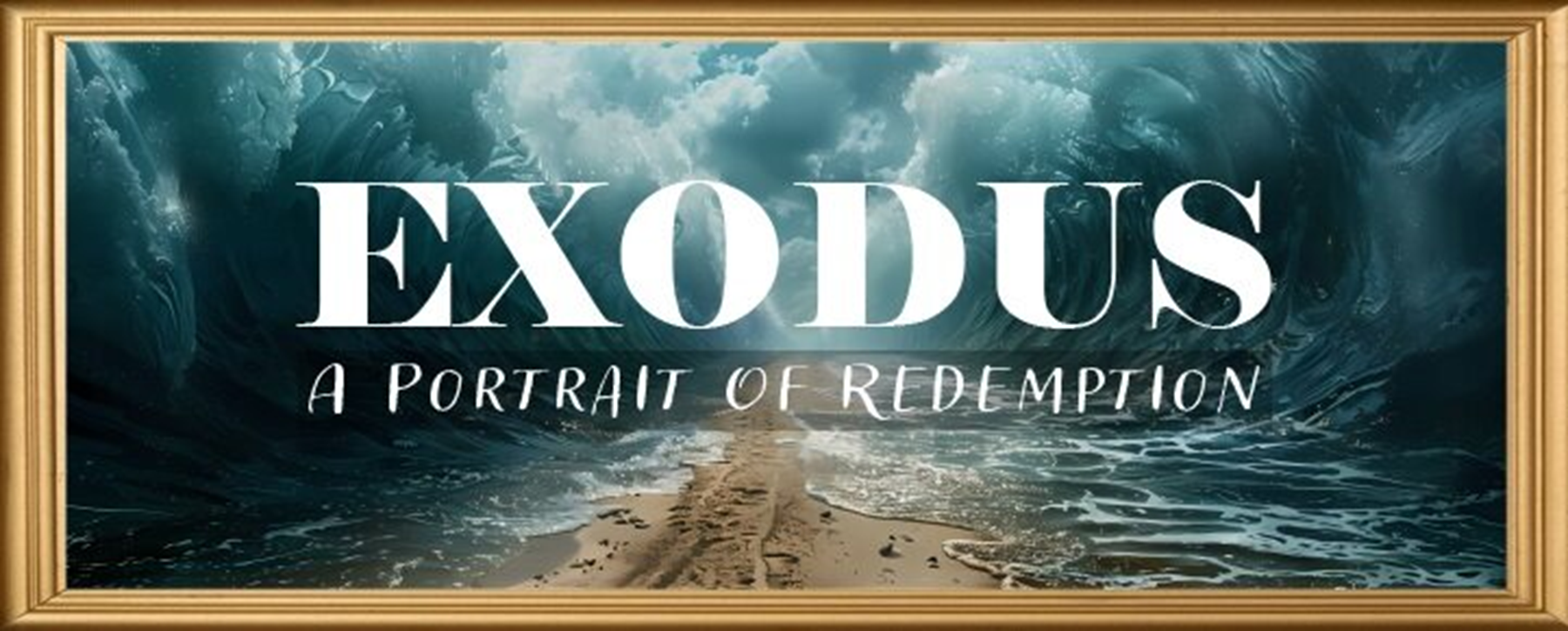 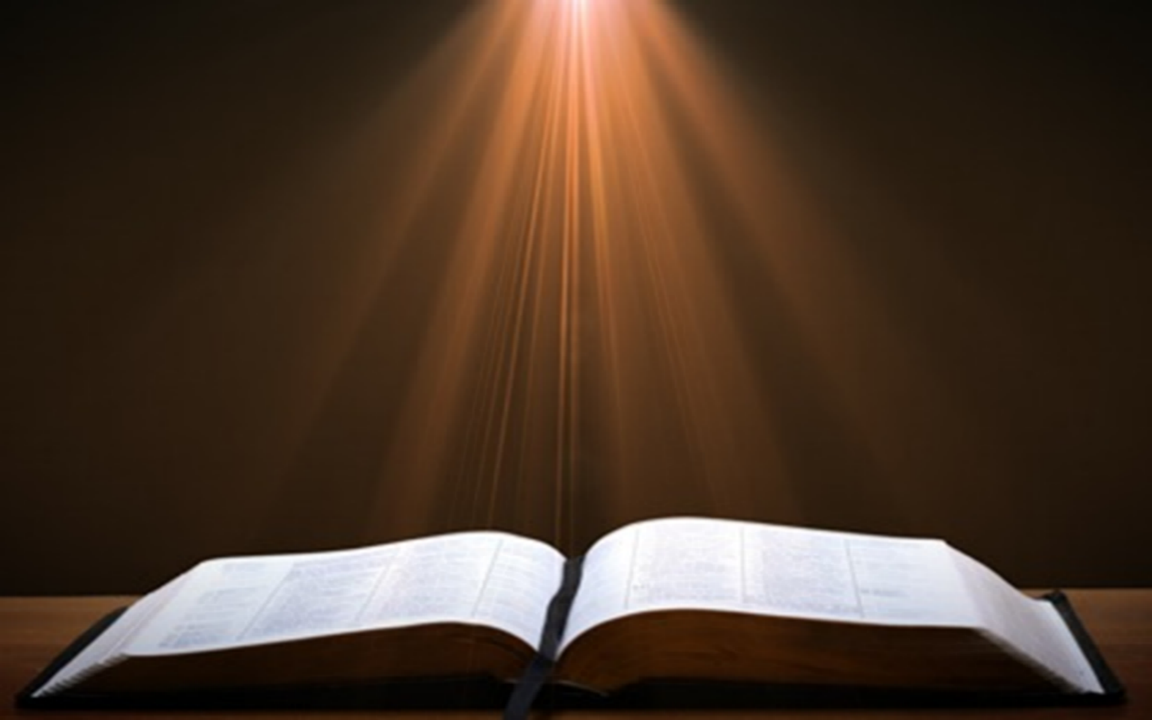 John 14:16-17
16 I will ask the Father, and He will give you another Helper, that He may be with you forever; 17 that is the Spirit of truth, whom the world cannot receive, because it does not see Him or know Him, but you know Him because He abides with you and will be in you.
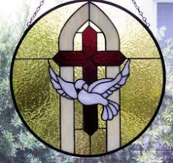 EXODUS STRUCTURE/OUTLINE
Redemption (1–18)
Redemption (1:1–12:30)
Liberation (12:31–15:21)
Preservation (15:22–18:27)
Mosaic Covenant (19–40) 
Law (19–24) 
Tabernacle instructions (25–31) 
Apostasy (32–34) 
Tabernacle building (35–40)
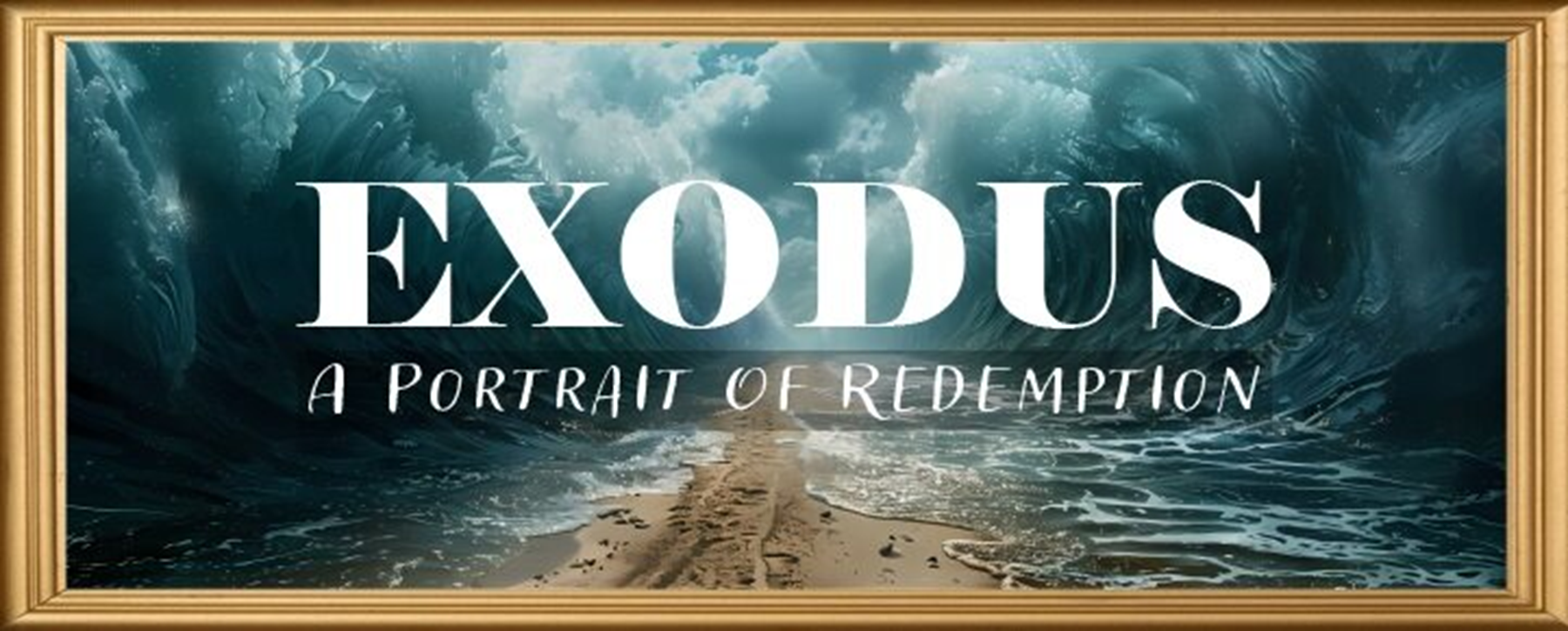 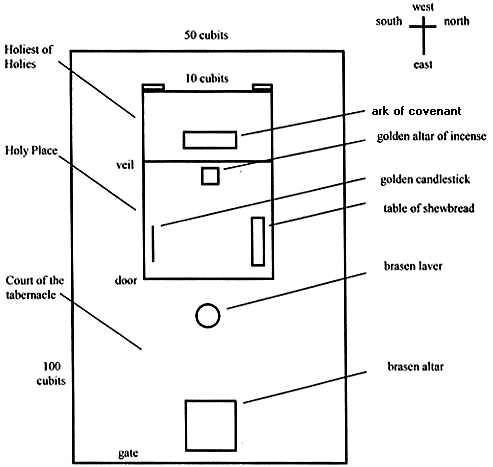 Tabernacle Diagram
II. Exodus 3:11-15Moses’ Objections
1st objection (11-12)
2nd objection (13-15)
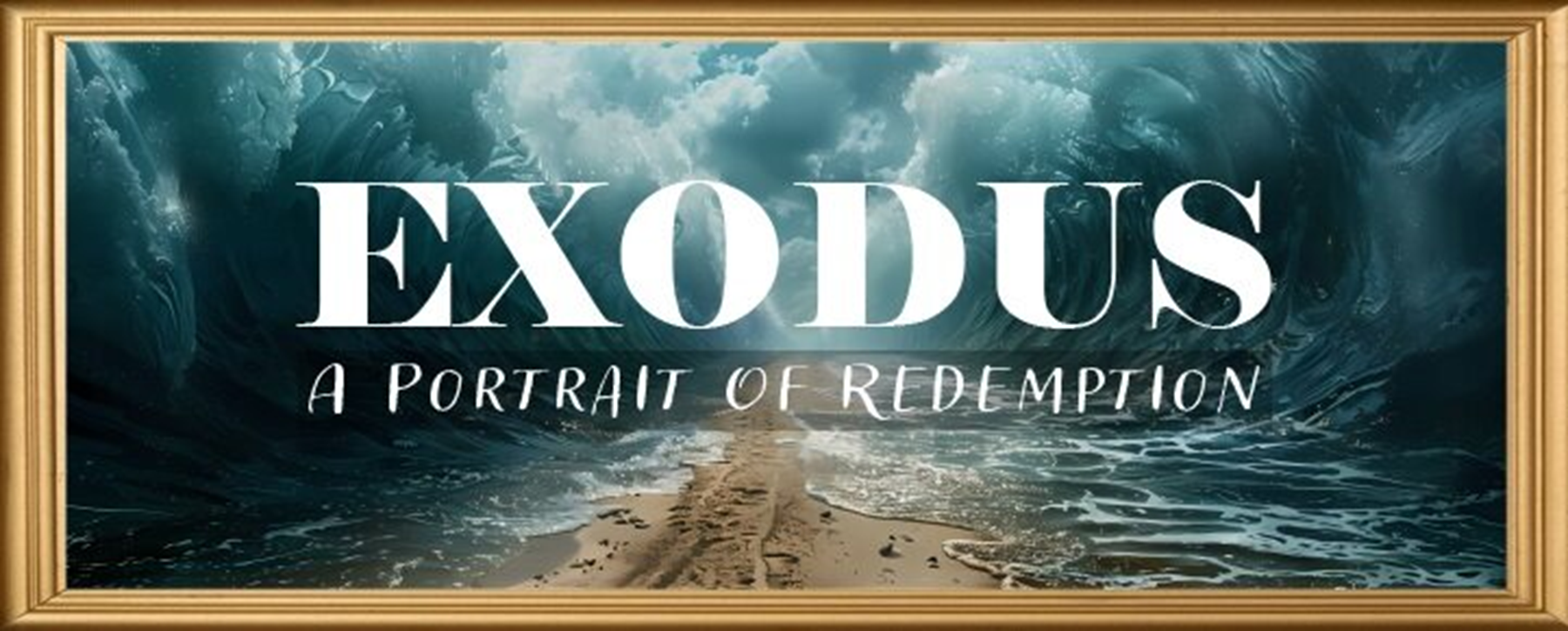 Exodus 3:13-152nd Objection
No authority (13)
God’s name (14-15)
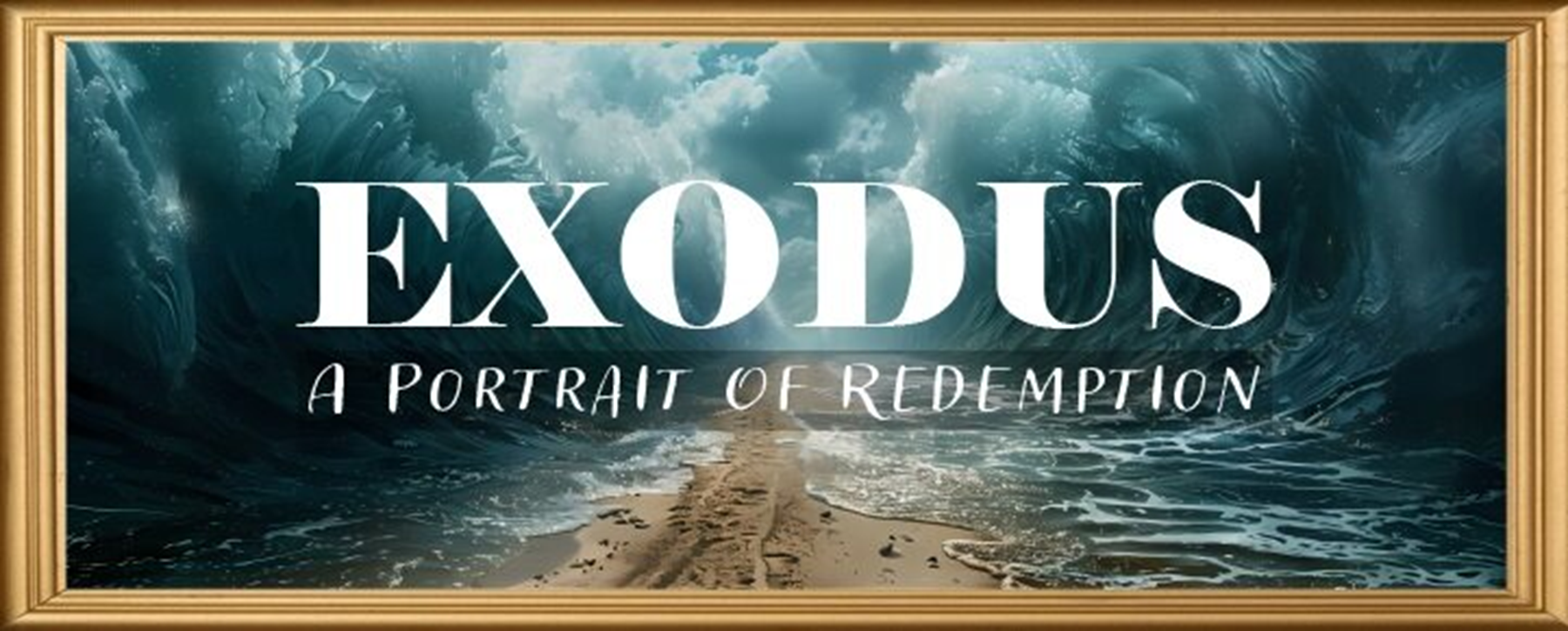 Exodus 3:13-152nd Objection
No authority (13)
God’s name (14-15)
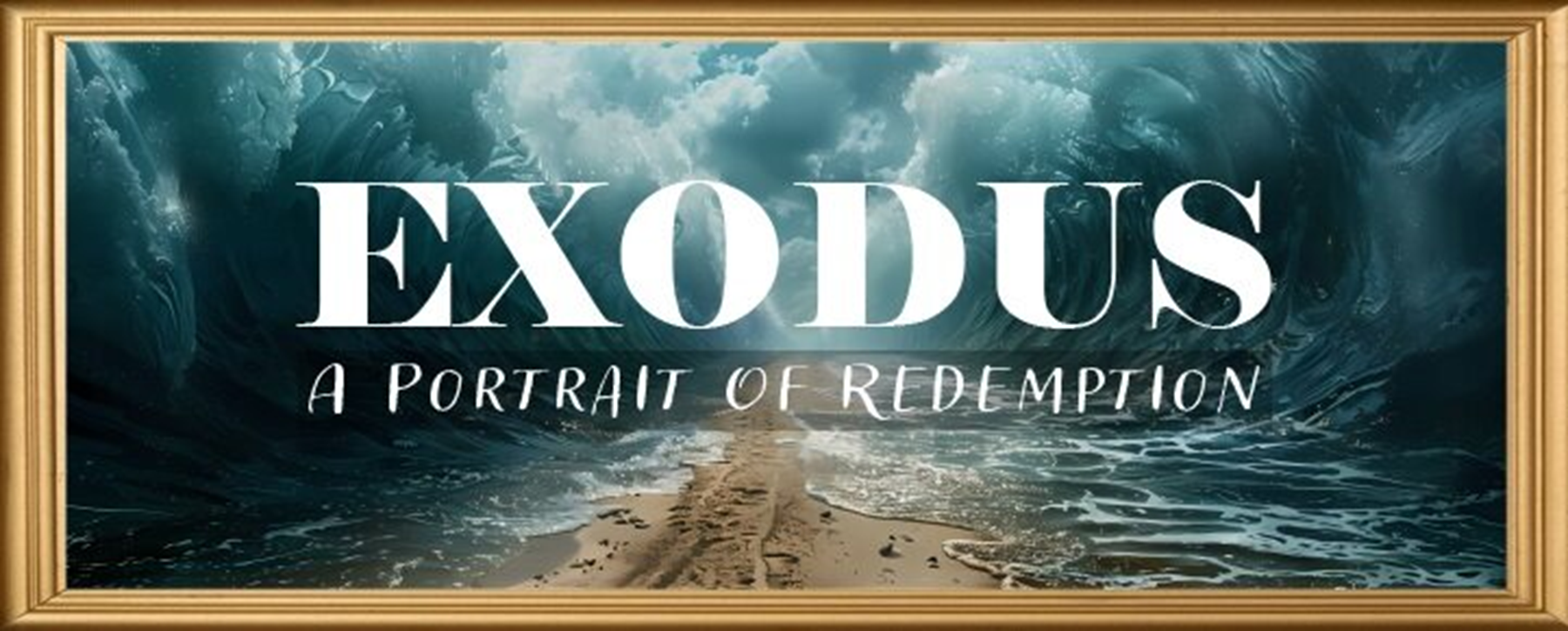 Exodus 3:13-152nd Objection
No authority (13)
God’s name (14-15)
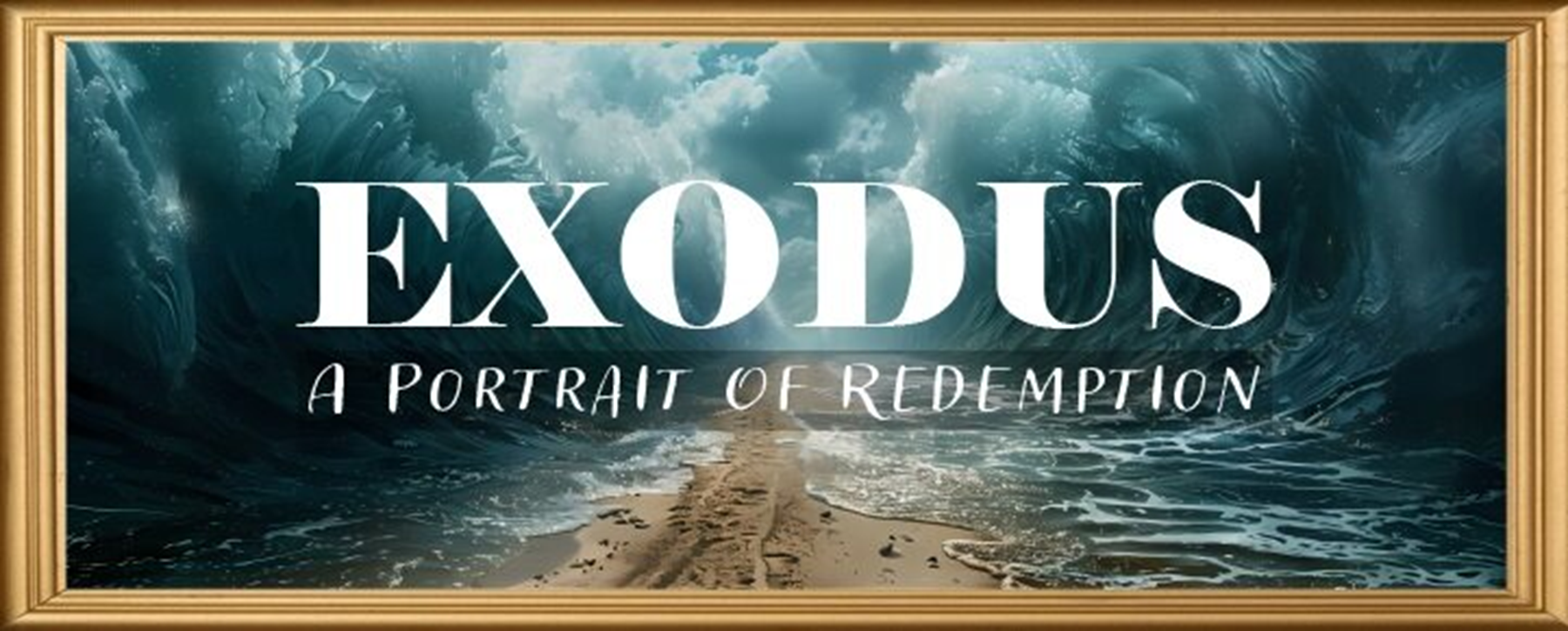 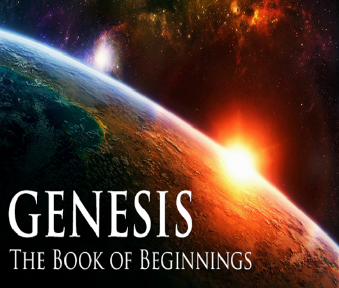 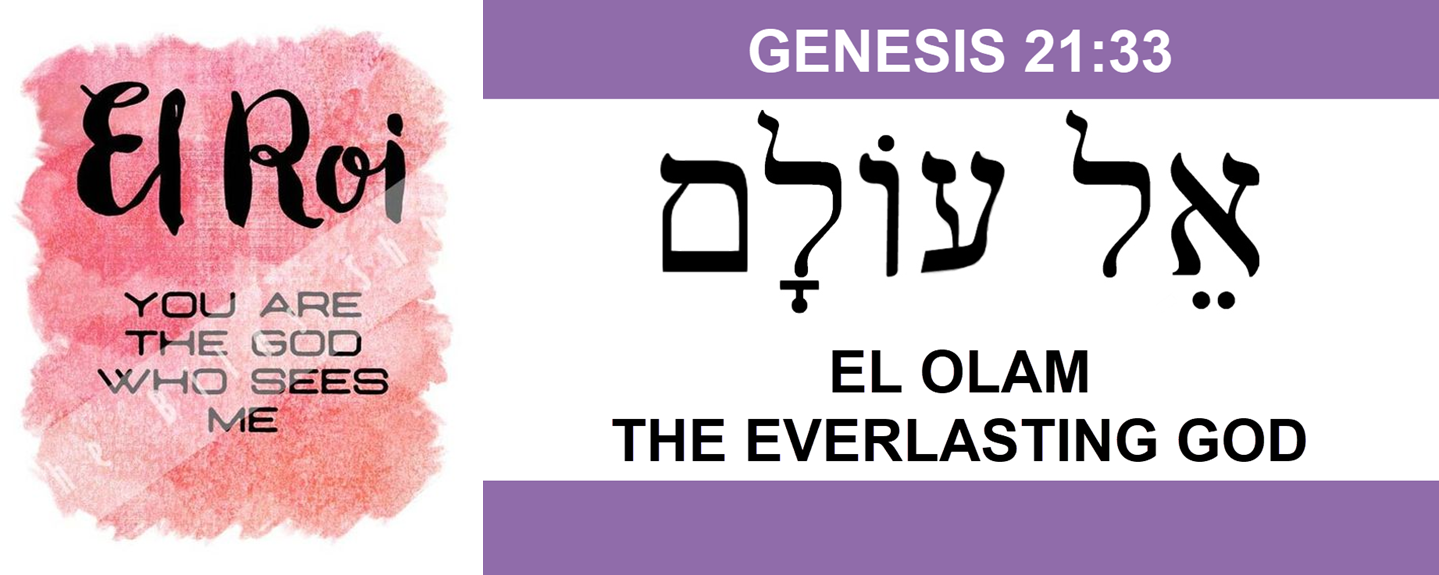 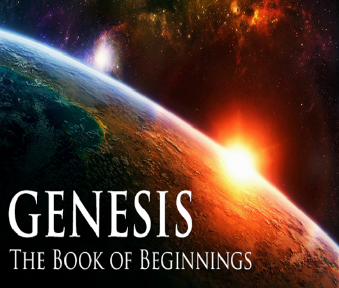 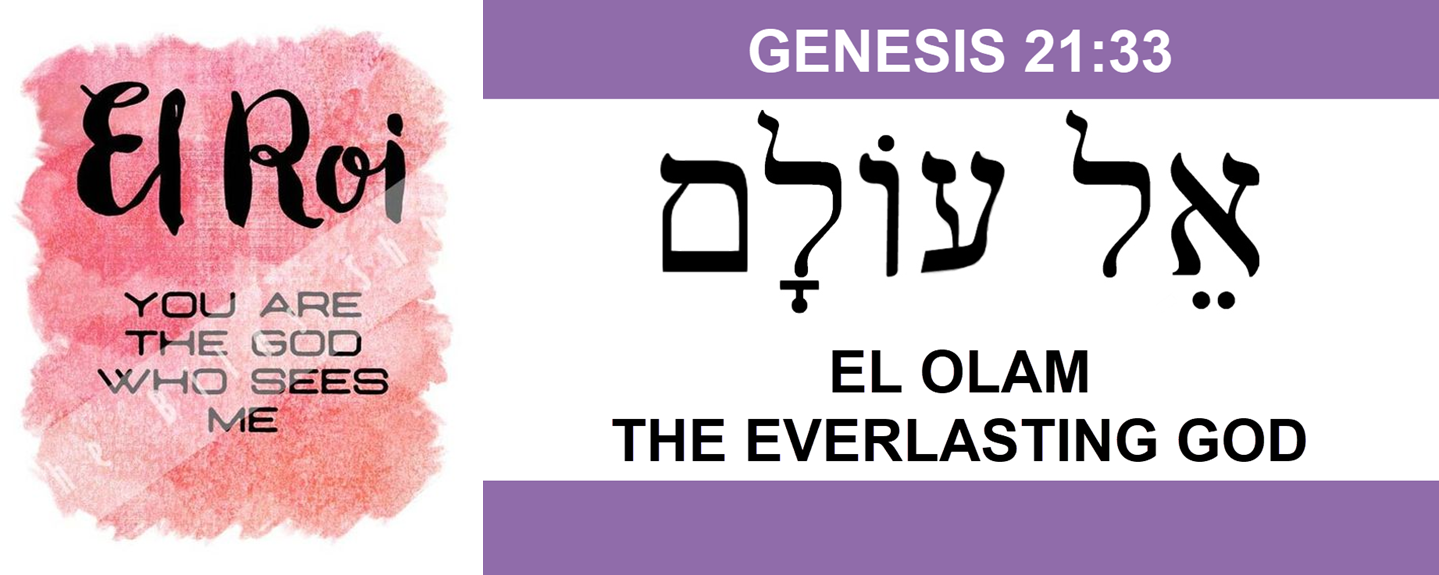 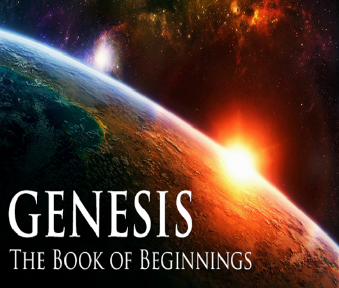 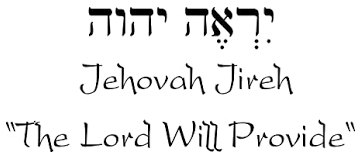 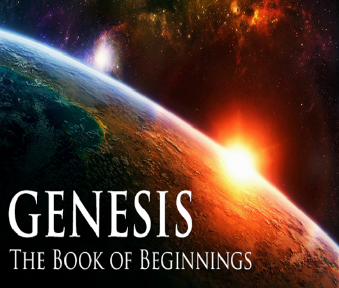 Names for God in Genesis
Elohim (1:1) – Power
Yahweh (2:4) – Relational
El Roi (Gen. 16:13) – Aware
El Olam (21:33) – Eternal
Jehovah Jireh (22:14) – Provision
God Isaac Feared (31:42, 53) – Reverenced
God, the God of Israel (33:20) – National
MOSES’ CALLINGExodus 3:1-22
Moses’ mission (1-10)
Moses’ objections (11-15)
God’s prophecies (16-22)
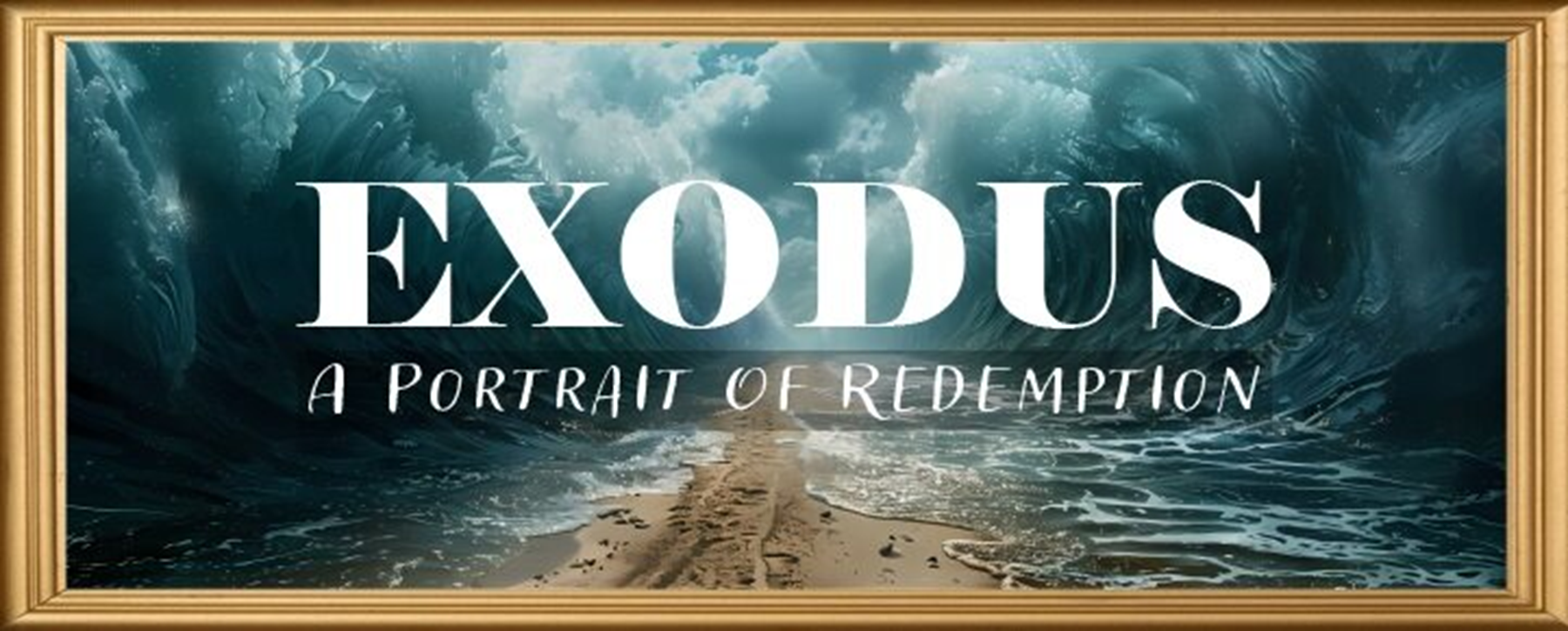 III. Exodus 3:16-22God’s Prophecies
Israel’s land (16-17)
Israel’ leaders (18)
Pharaoh’s opposition (19)
Egypt’s judgment (20)
Israel’s plundering (21-22)
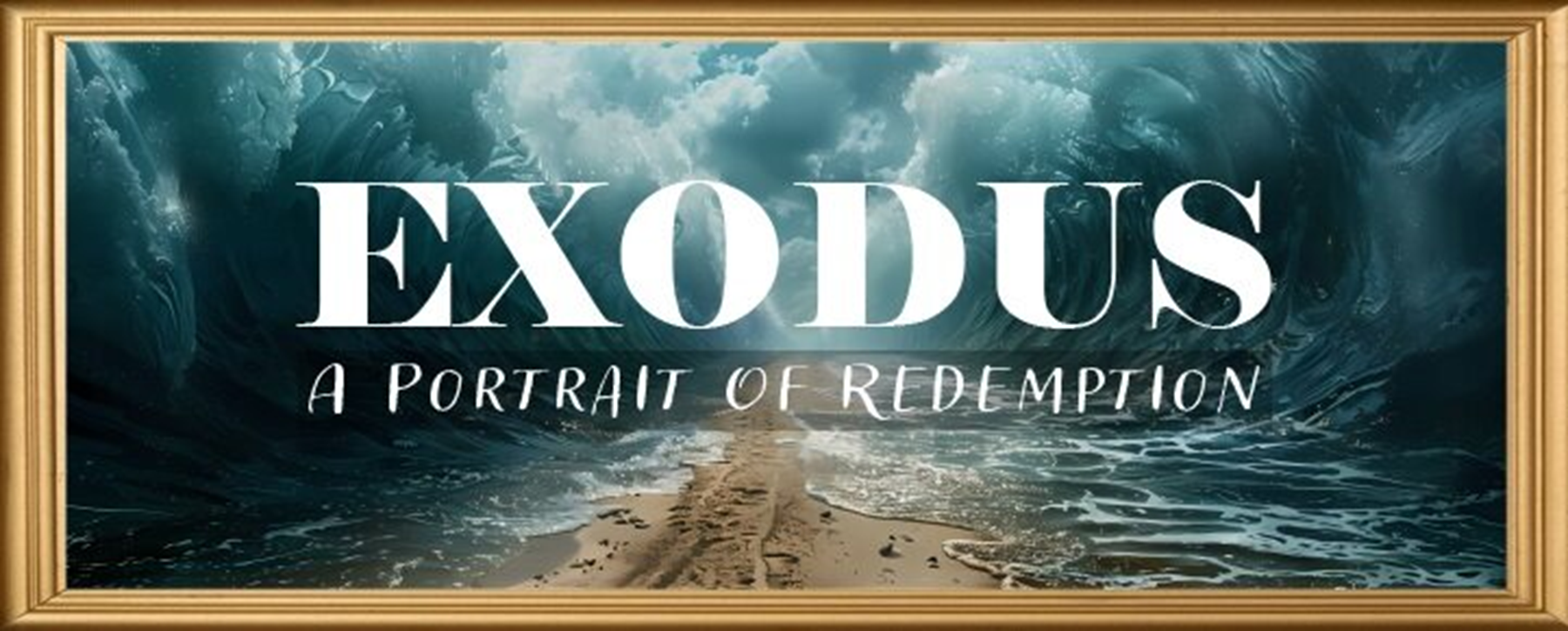 III. Exodus 3:16-22God’s Prophecies
Israel’s land (16-17)
Israel’ leaders (18)
Pharaoh’s opposition (19)
Egypt’s judgment (20)
Israel’s plundering (21-22)
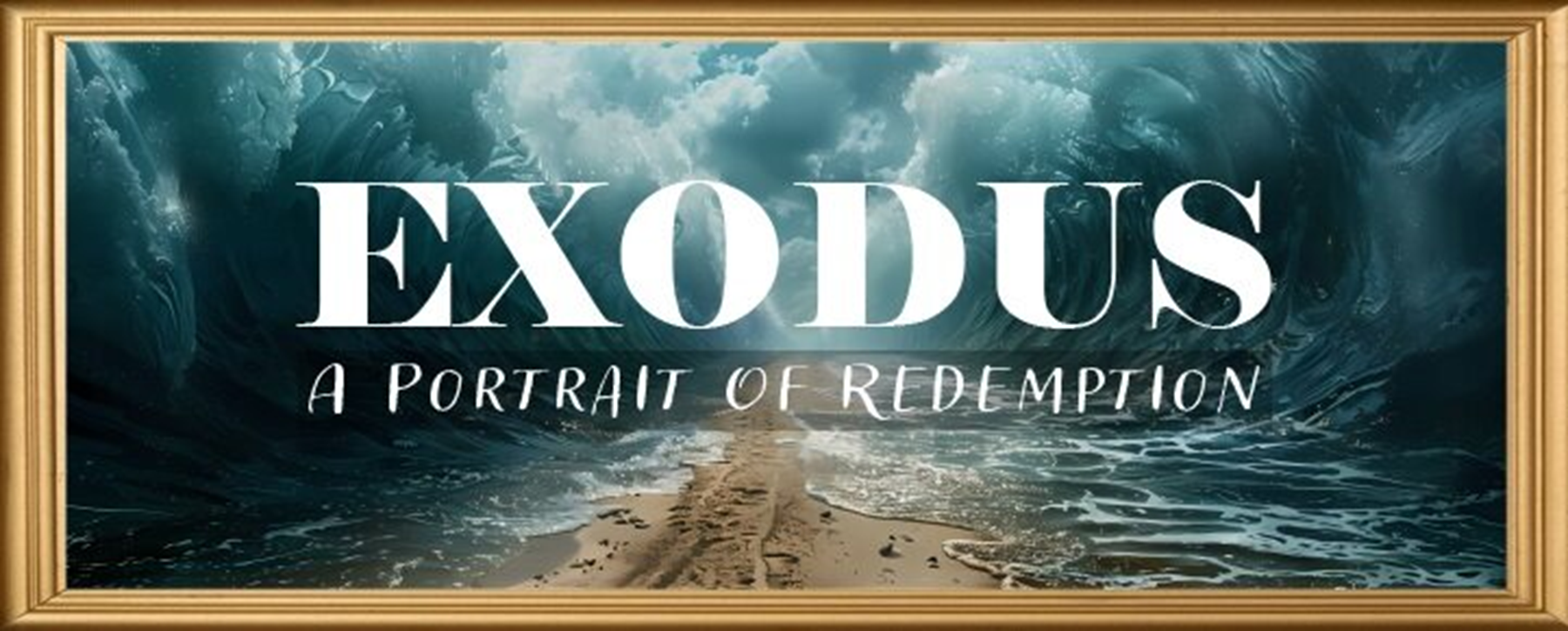 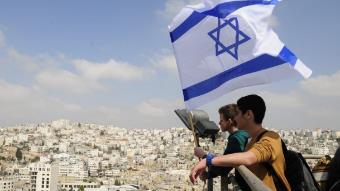 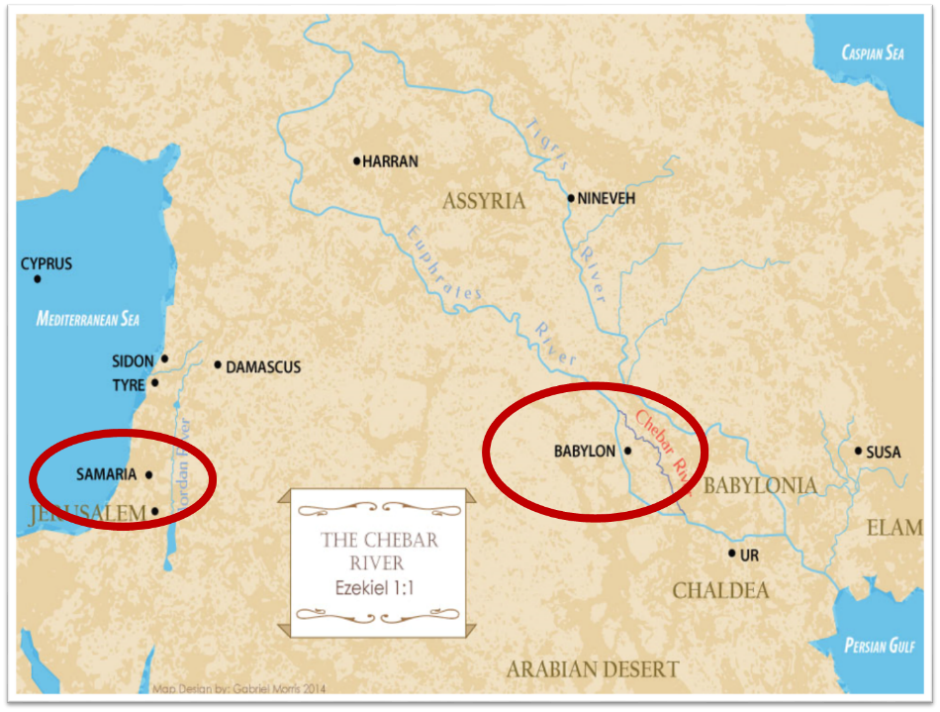 III. Exodus 3:16-22God’s Prophecies
Israel’s land (16-17)
Israel’ leaders (18)
Pharaoh’s opposition (19)
Egypt’s judgment (20)
Israel’s plundering (21-22)
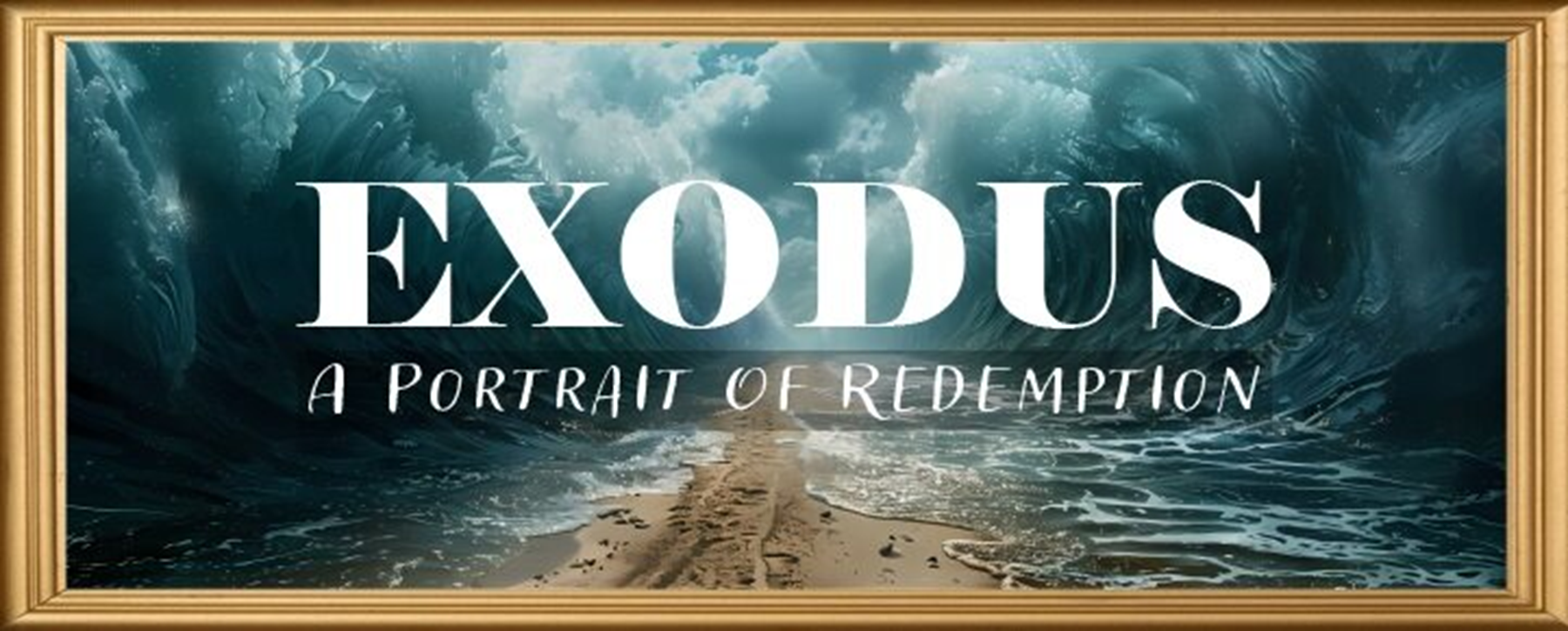 EXODUS STRUCTURE/OUTLINE
Redemption (1–18)
Redemption (1:1–12:30)
Liberation (12:31–15:21)
Preservation (15:22–18:27)
Mosaic Covenant (19–40) 
Law (19–24) 
Tabernacle instructions (25–31) 
Apostasy (32–34) 
Tabernacle building (35–40)
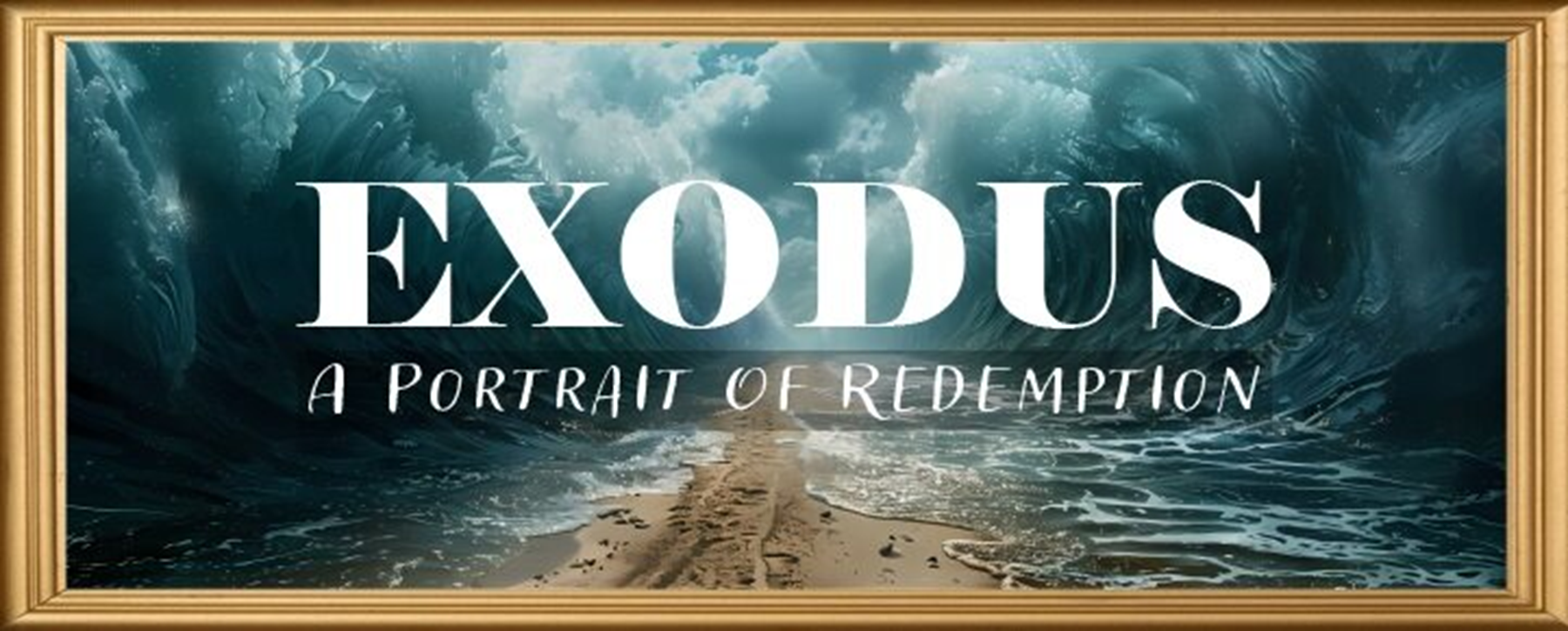 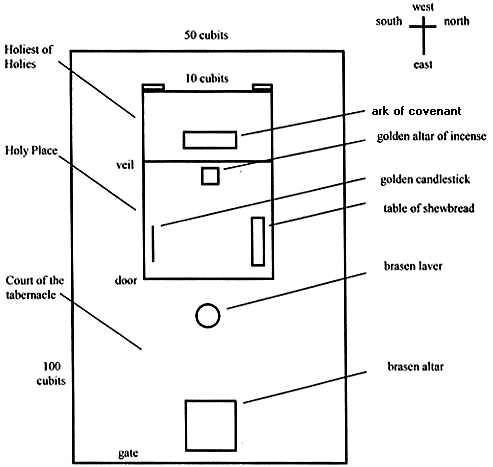 Tabernacle Diagram
Shaping and Populating (Gen 1:1)
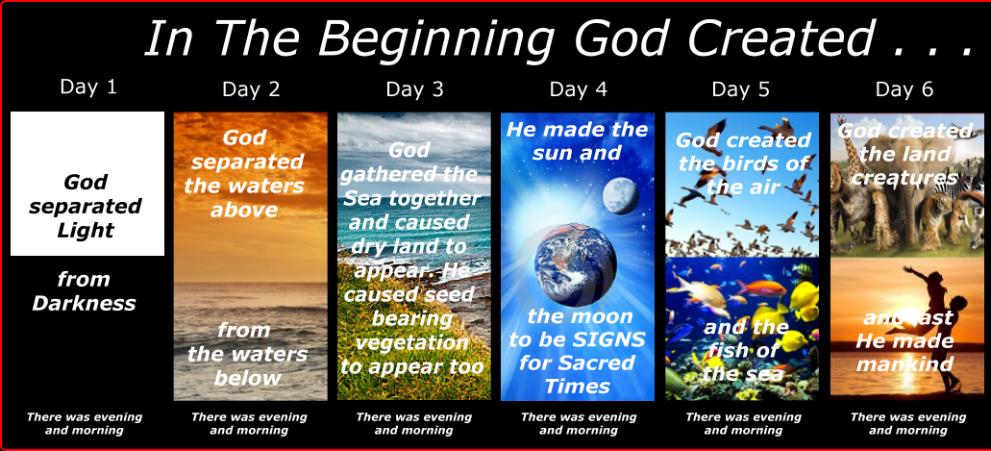 III. Exodus 3:16-22God’s Prophecies
Israel’s land (16-17)
Israel’ leaders (18)
Pharaoh’s opposition (19)
Egypt’s judgment (20)
Israel’s plundering (21-22)
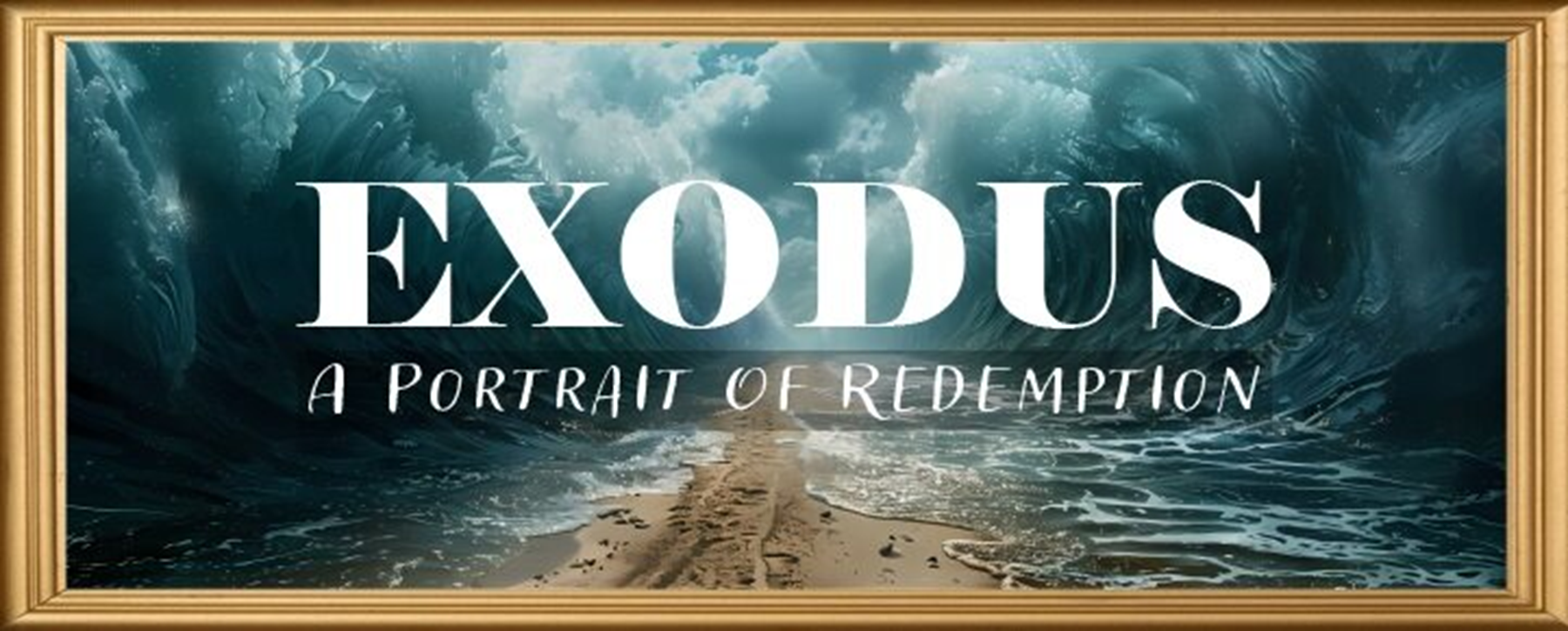 III. Exodus 3:16-22God’s Prophecies
Israel’s land (16-17)
Israel’ leaders (18)
Pharaoh’s opposition (19)
Egypt’s judgment (20)
Israel’s plundering (21-22)
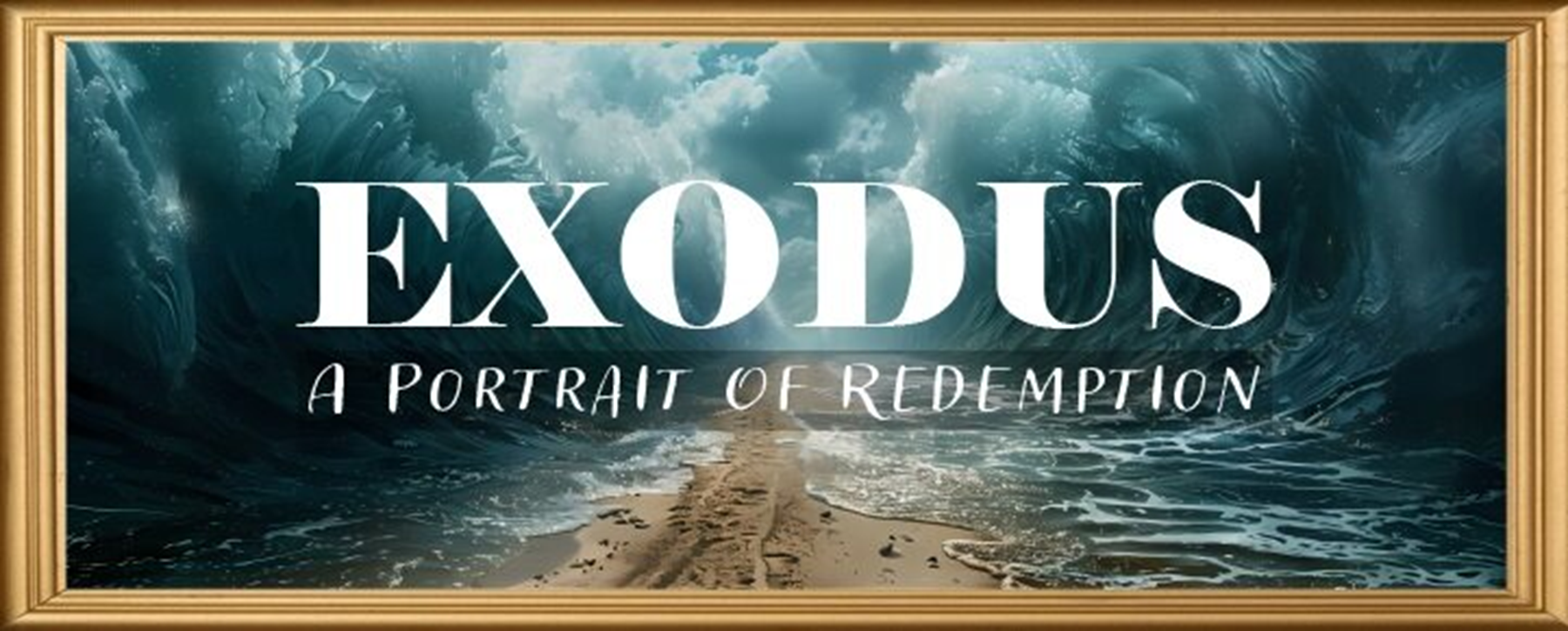 III. Exodus 3:16-22God’s Prophecies
Israel’s land (16-17)
Israel’ leaders (18)
Pharaoh’s opposition (19)
Egypt’s judgment (20)
Israel’s plundering (21-22)
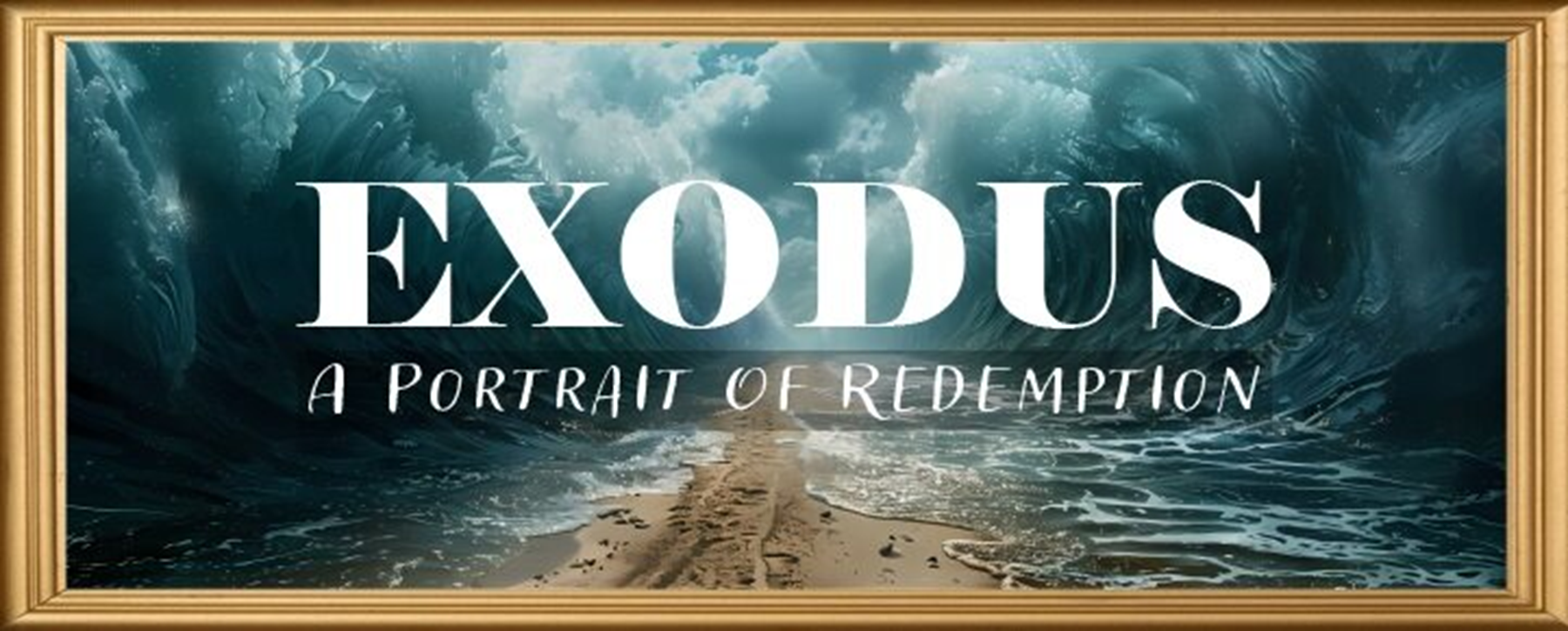 Genesis 15:13, 16
“13 God said to Abram, ‘Know for certain that your descendants will be strangers in a land that is not theirs, where they will be enslaved and oppressed four hundred years… 16 Then in the fourth generation they will return here, for the wrongdoing of the Amorite is not yet complete.’”
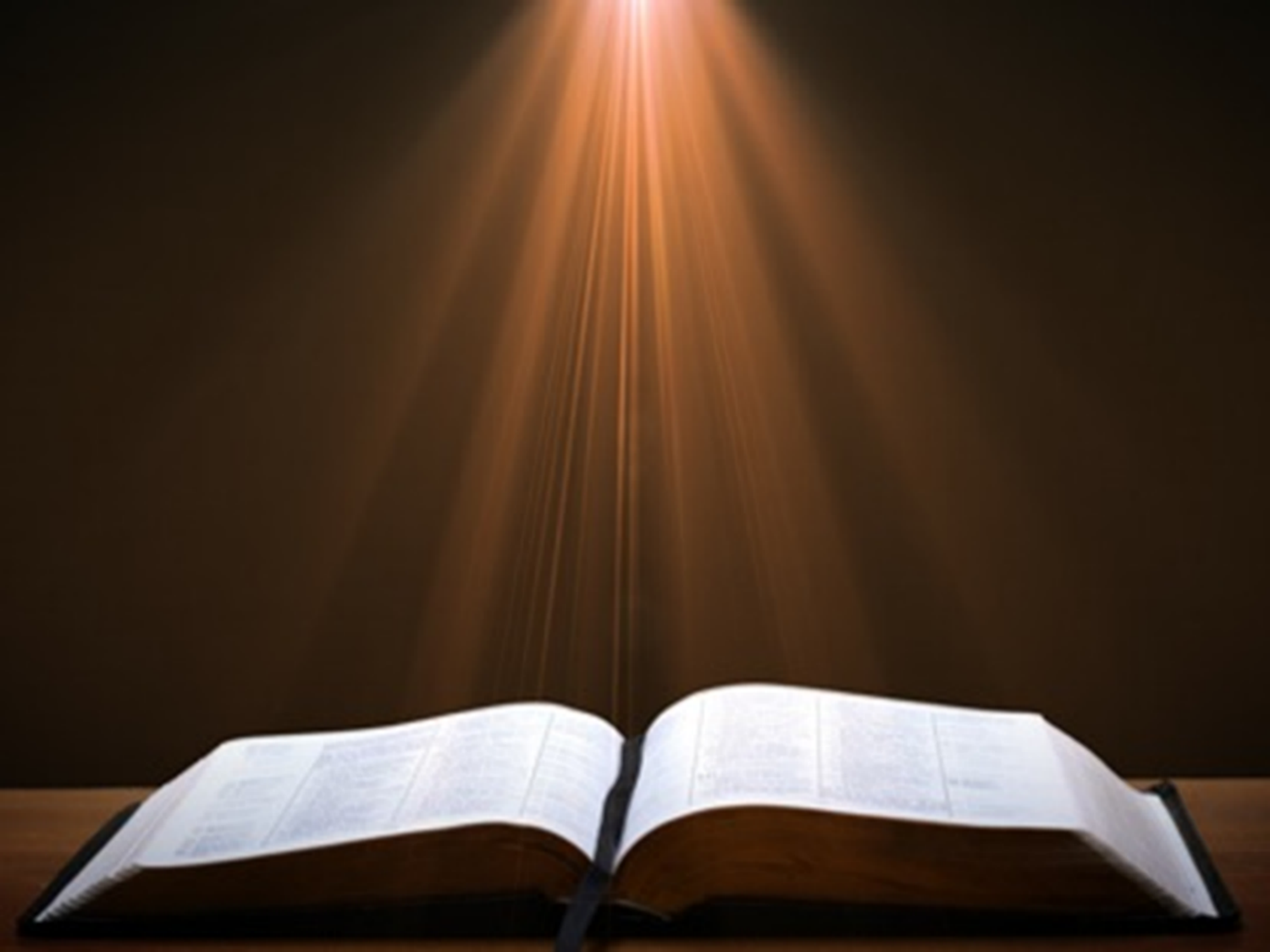 EXODUS STRUCTURE/OUTLINE
Redemption (1–18)
Redemption (1:1–12:30)
Liberation (12:31–15:21)
Preservation (15:22–18:27)
Mosaic Covenant (19–40) 
Law (19–24) 
Tabernacle instructions (25–31) 
Apostasy (32–34) 
Tabernacle building (35–40)
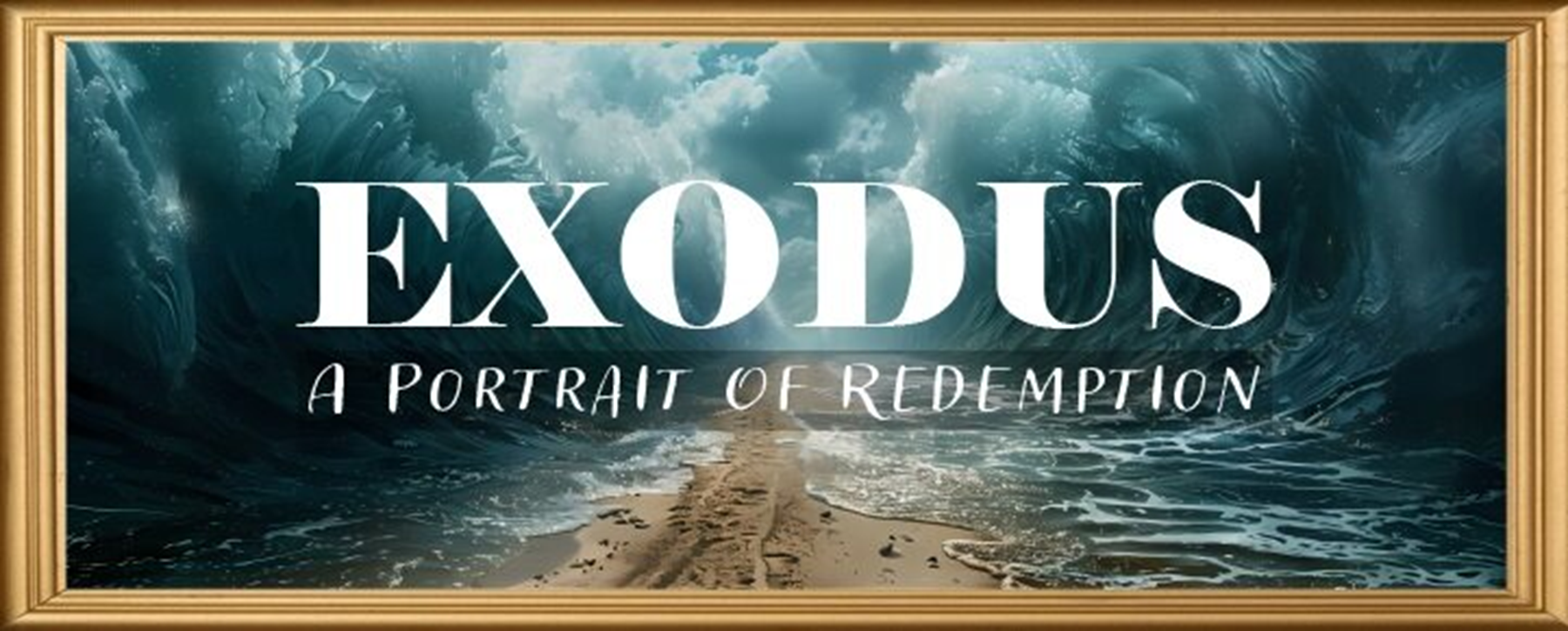 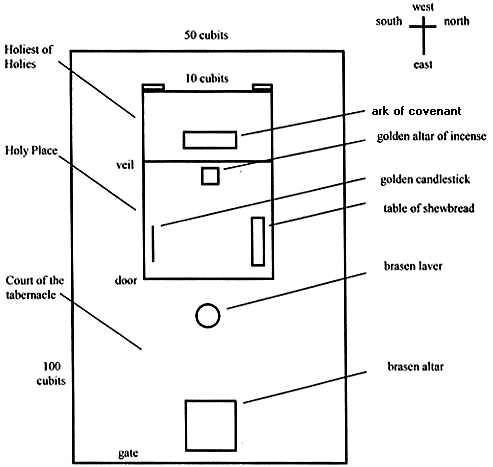 Tabernacle Diagram
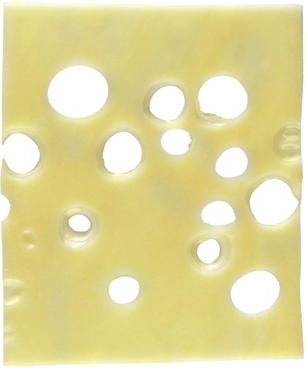 Maslow’s Hierarchy of Needs
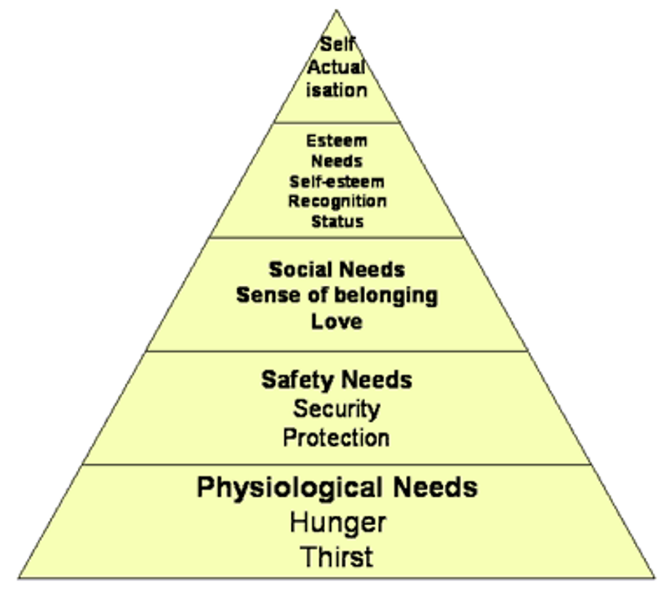 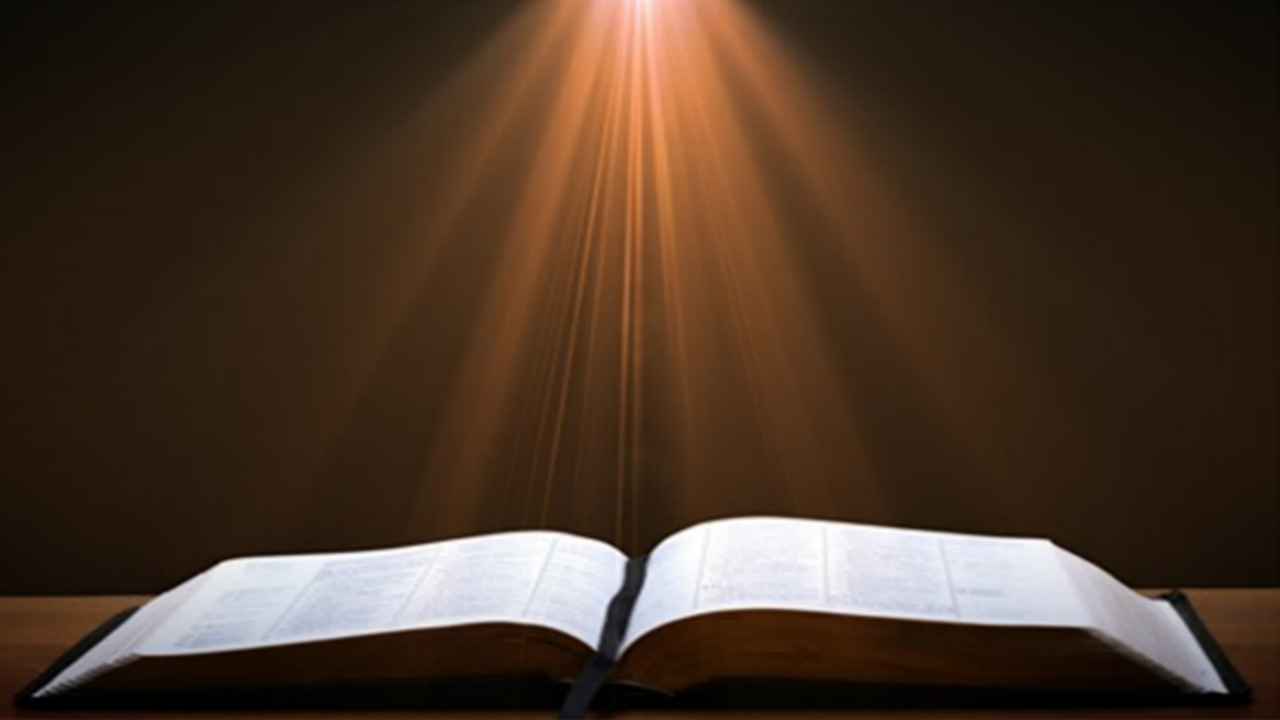 2 Timothy 3:16-17
“16 All Scripture is inspired by God [theopneustos] and profitable for teaching, for reproof, for correction, for training in righteousness; 17 so that the man of God may be adequate, equipped for every good work.”
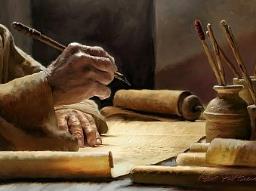 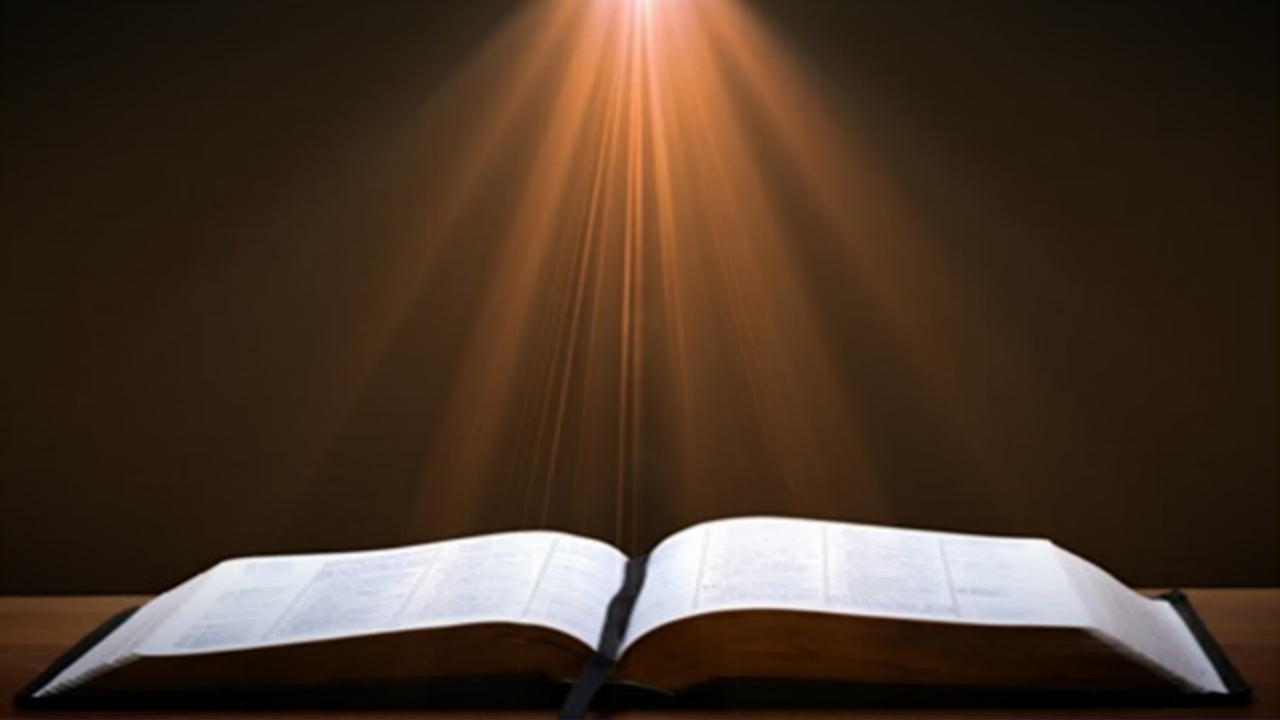 2 Peter 1:3-4
“3 Seeing that His divine power has granted to us everything pertaining to life and godliness, through the true knowledge of Him who called us by His own glory and excellence. 4For by these He has granted to us His precious and magnificent promises, so that by them you may become partakers of the divine nature, having escaped the corruption that is in the world by lust.”
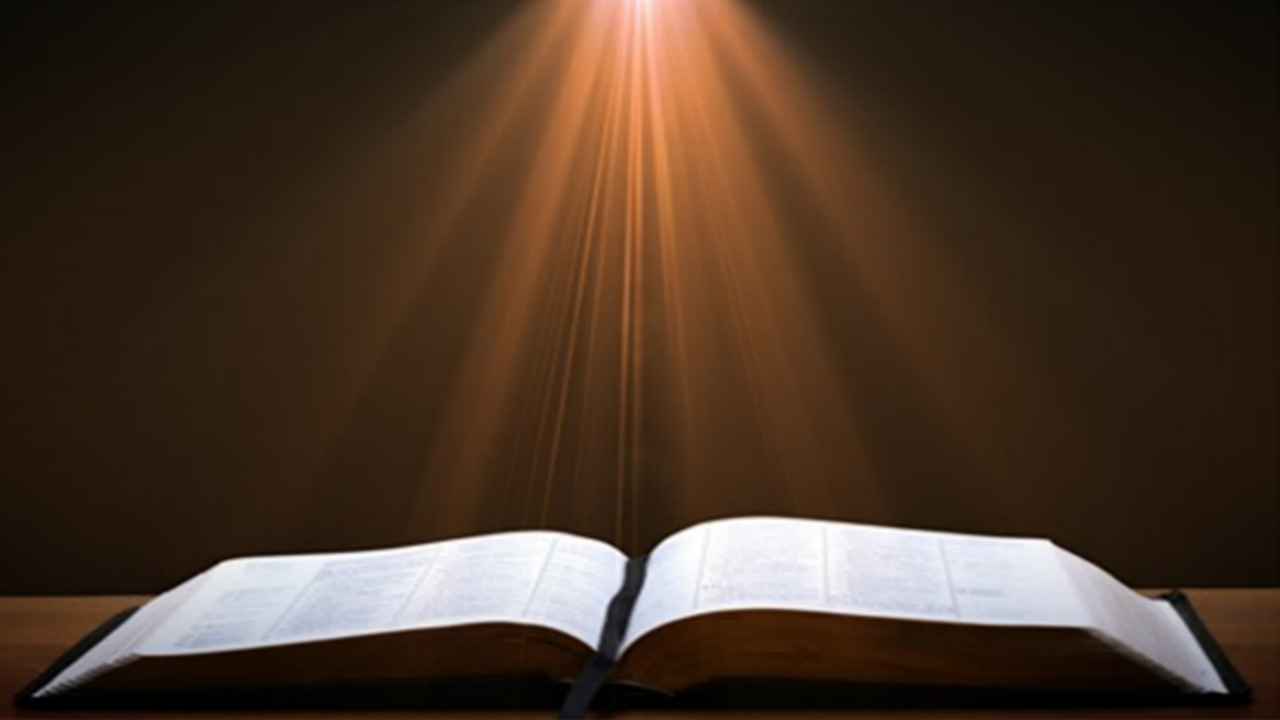 1 Peter 2:2
“like newborn babies, long for the pure  [adolos] milk of the word, so that by it you may grow in respect to salvation, 3 if you have tasted the kindness of the Lord.”
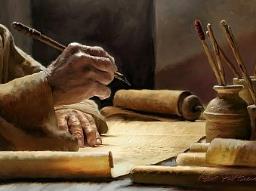 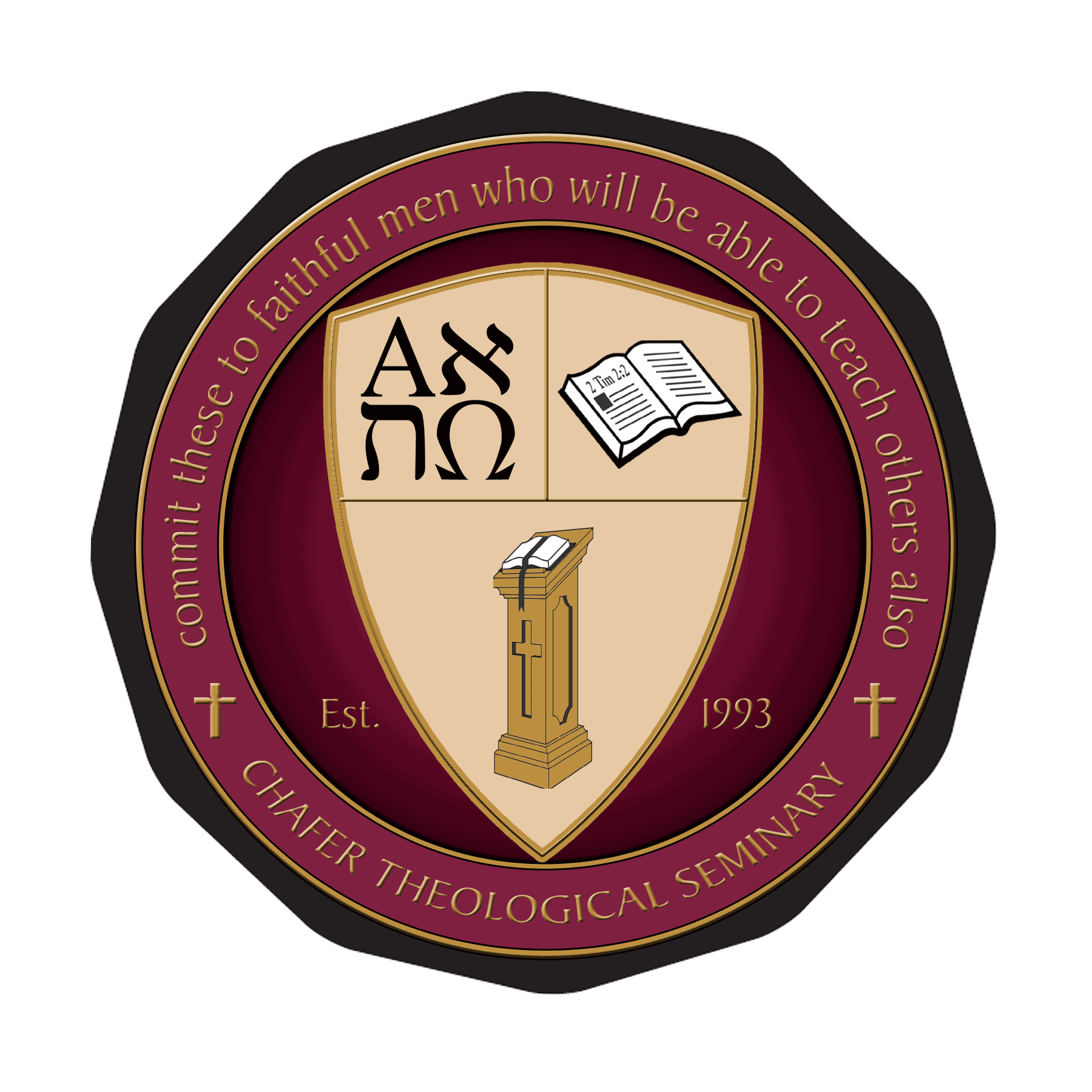 Chafer Theological Seminary Distinctives: 
sufficiency of the scriptures
"We believe in the complete adequacy of Scripture, for in it God has given us all things that pertain to life and godliness. We hold, therefore, that the Word of God by itself is sufficient to prepare a person for a lifetime of effective ministry.”
https://www.chafer.edu/distinctives
Conclusion
MOSES’ CALLINGExodus 3:1-22
Moses’ mission (1-10)
Moses’ objections (11-15)
God’s prophecies (16-22)
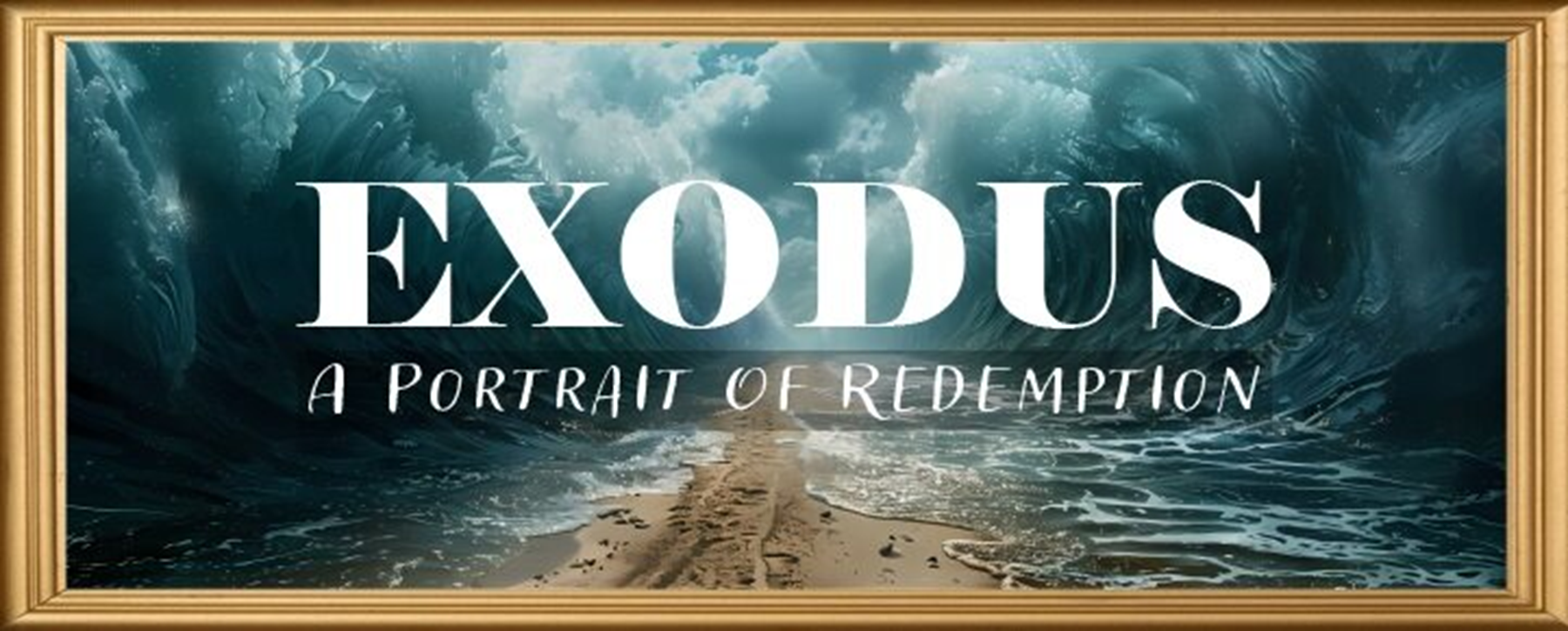 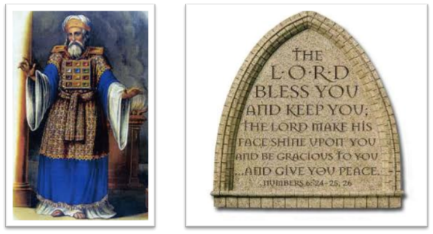 24 The Lord bless you, and keep you; 25 The Lord make His face shine on you, And be gracious to you; 26 The Lord lift up His countenance on you, And give you peace.
Numbers 6:24–26 (NASB95)